CC3201-1Bases de DatosOtoño 2021Clase 14: Conclusión
Aidan Hogan
aidhog@gmail.com
¿es importante el curso?
Interactuamos con bases de datostodo el tiempo, todos los días
Especialmente con la Web: 
Búsqueda (Google, Bing, Yahoo!, …)
Tiendas (Amazon, eBay, …)
Redes sociales (Facebook, Twitter, …)
Enciclopedias (Wikipedia, IMDb, …)
Bancos
Aerolíneas
U-cursos
…
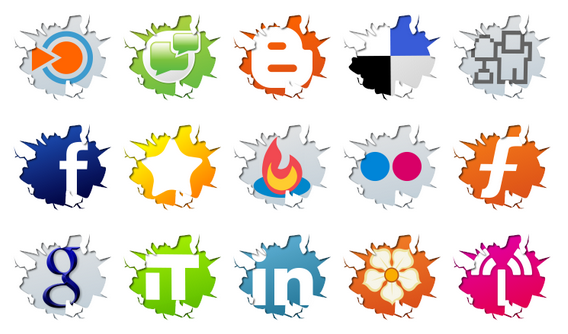 Cómo podemos implementar consultas, actualizaciones, seguridad, etc., sobre estos datos
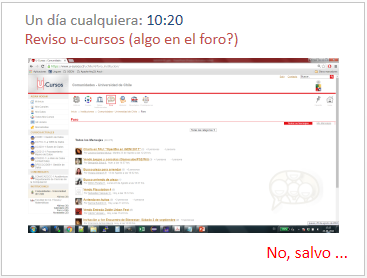 profesores.csv
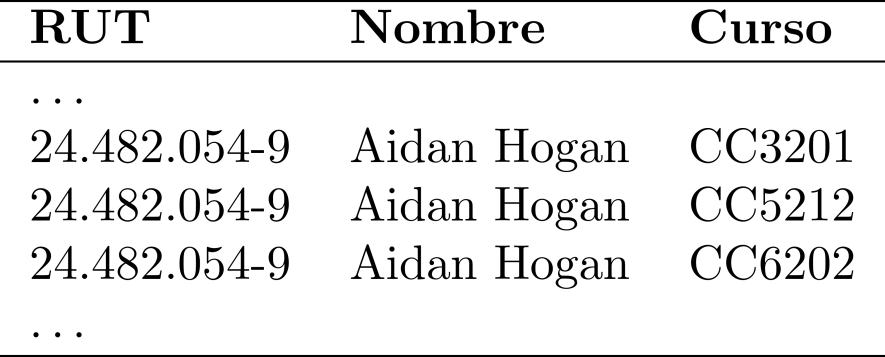 auxiliares.csv
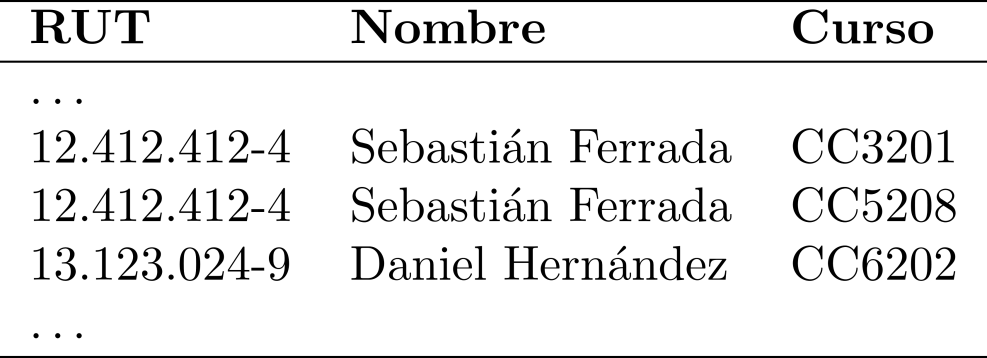 alumnos.csv
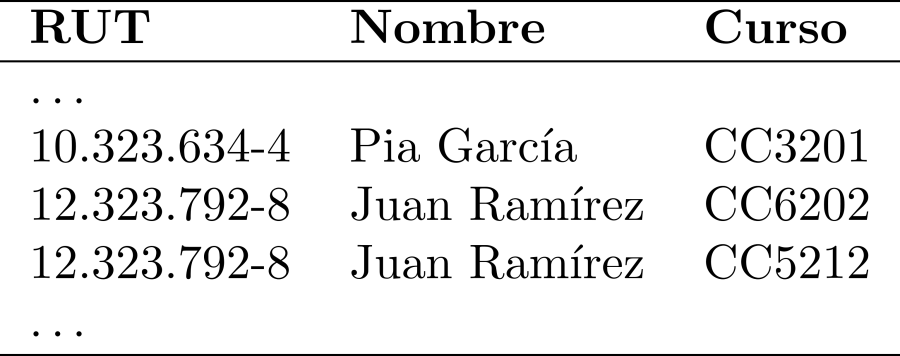 notas.csv
cursos.csv
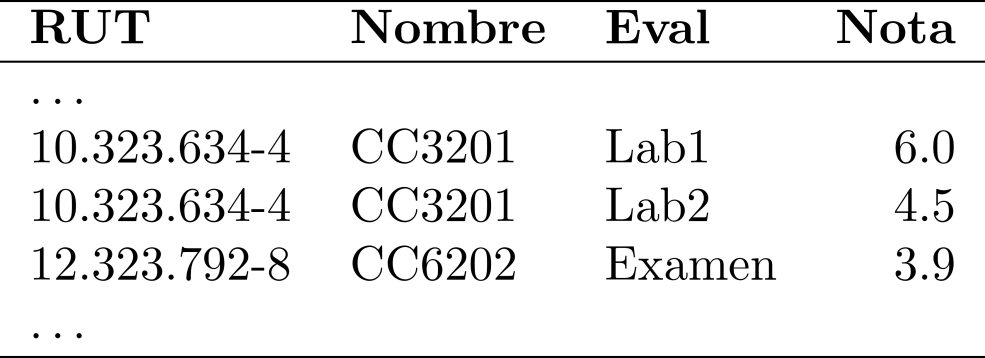 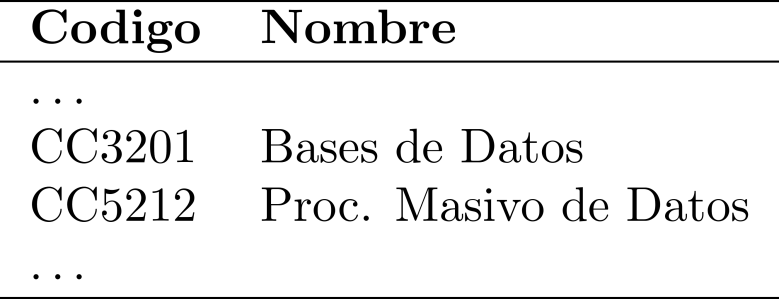 Estos son problemas generales que se encuentran en muchas aplicaciones
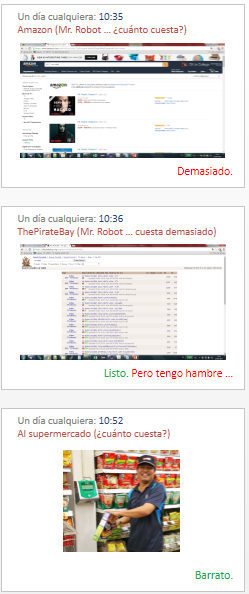 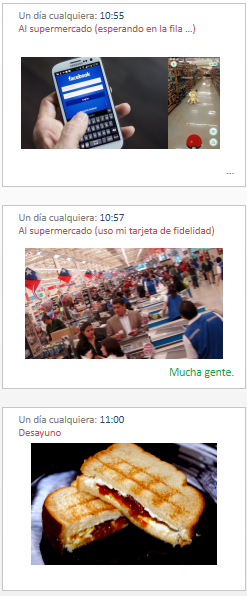 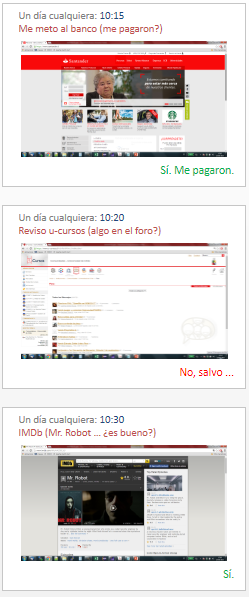 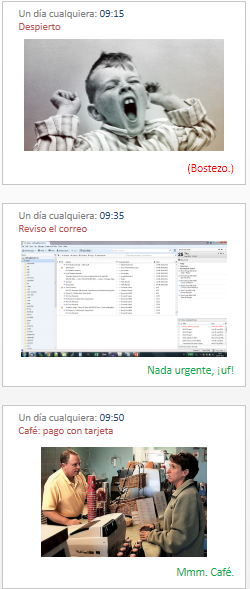 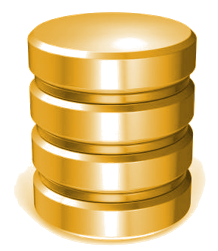 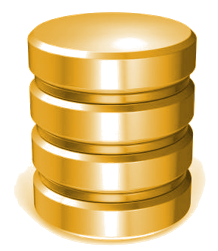 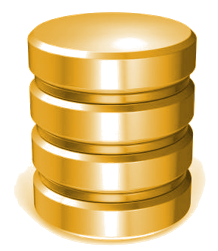 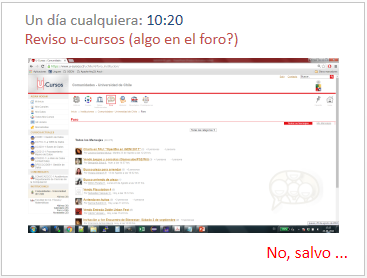 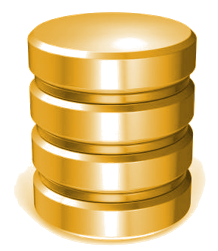 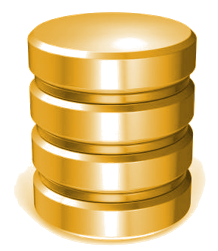 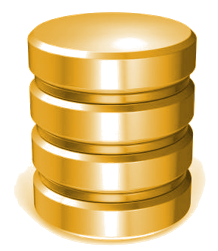 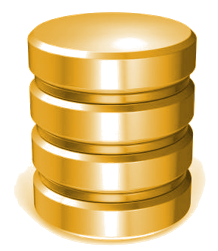 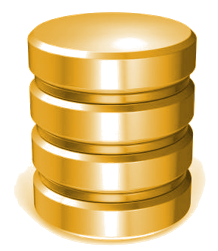 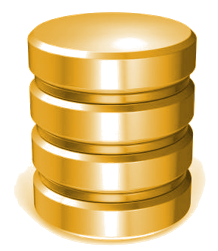 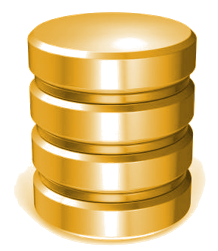 Han aprendido sobre …
El Modelo Relacional
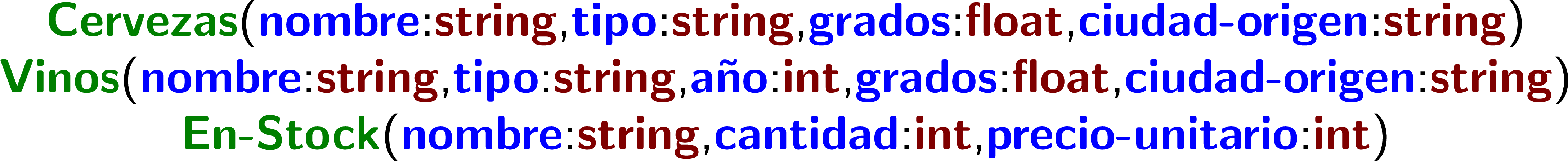 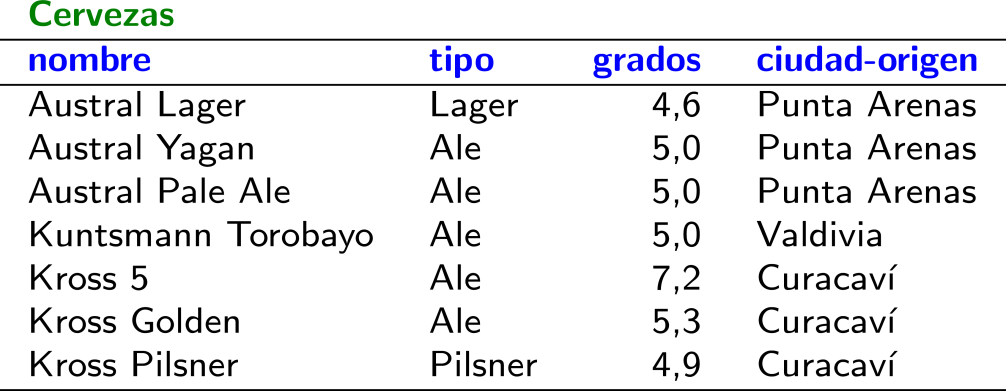 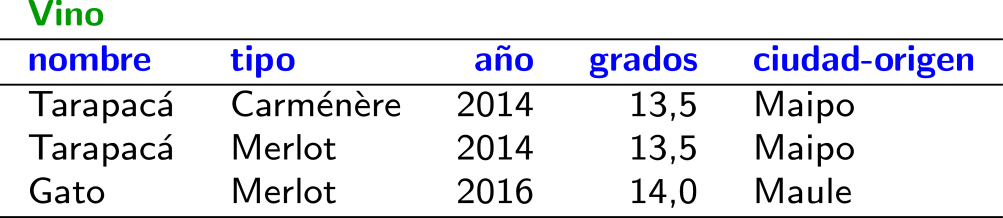 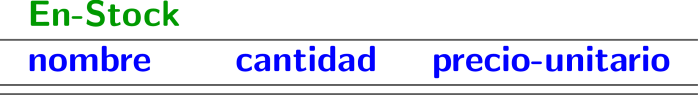 Diagramas E-R:
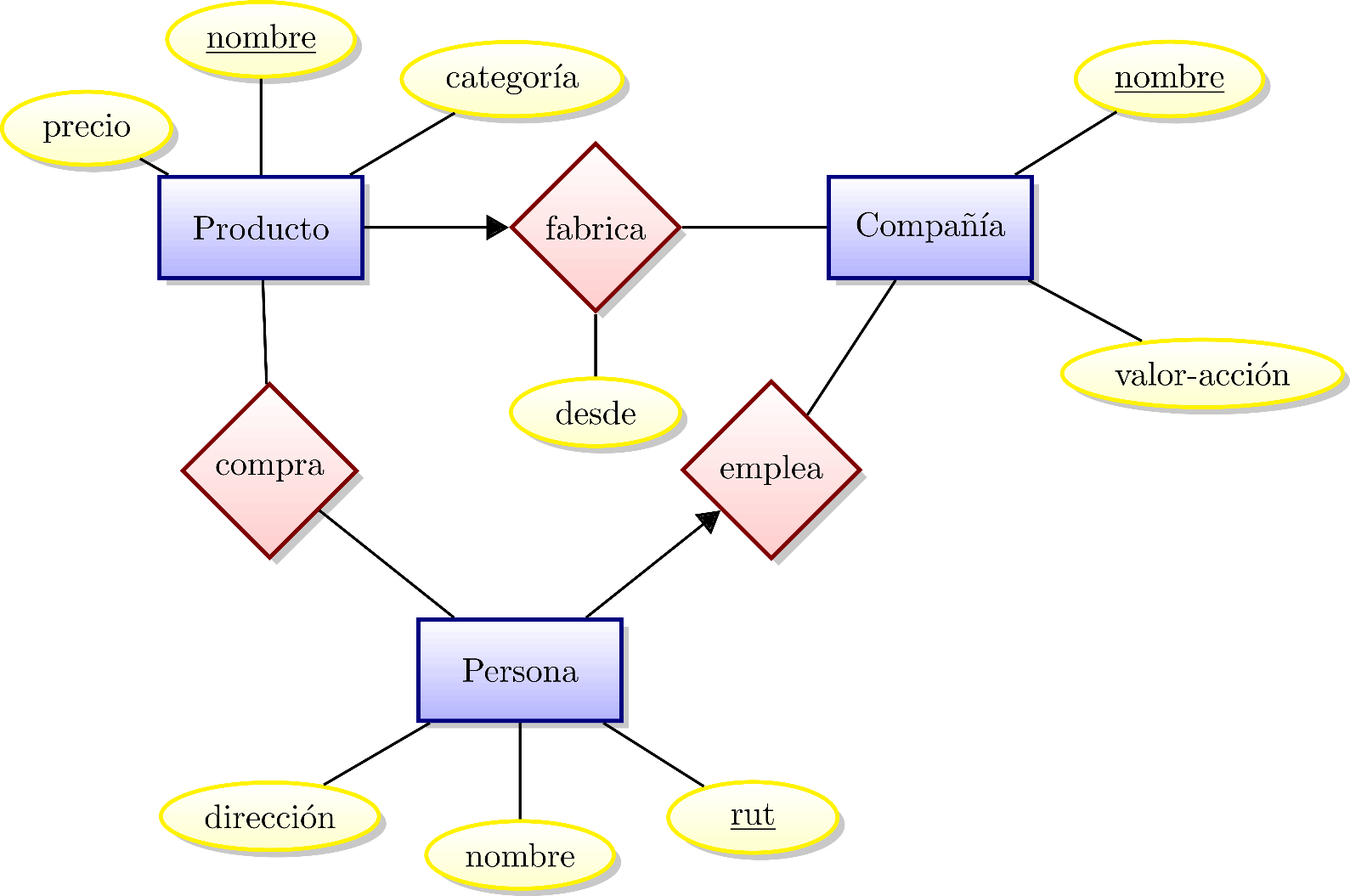 El Álgebra Relacional
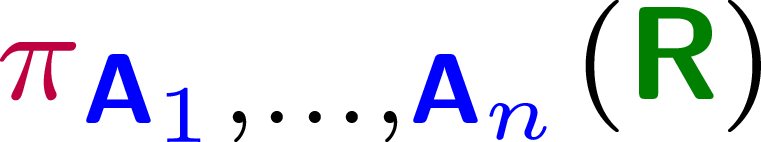 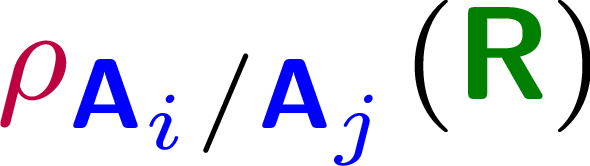 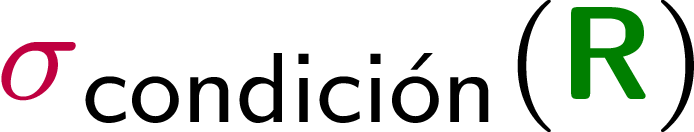 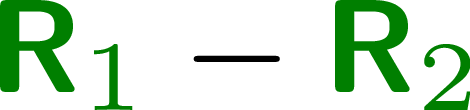 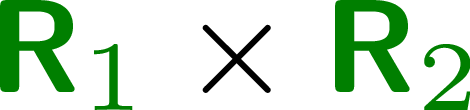 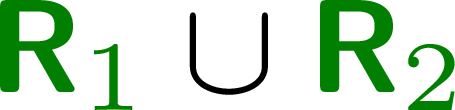 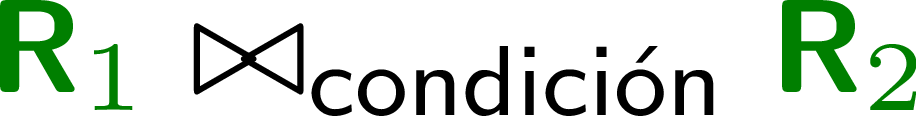 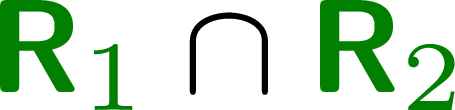 El Cálculo Relacional
Fórmulas atómicas:



Una fórmula puede ser
Una fórmula atómica o
Sean (recursivamente) p y q formulas:
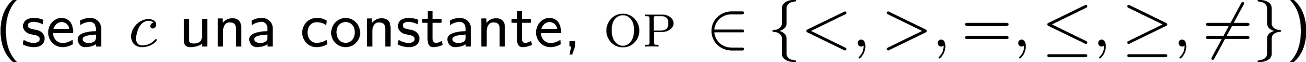 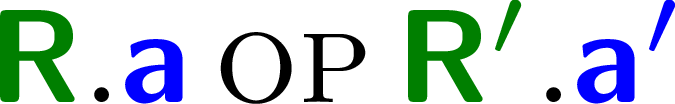 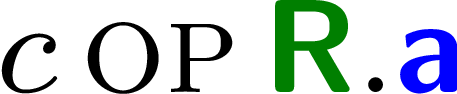 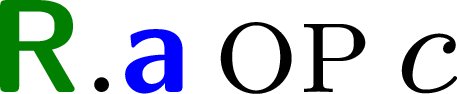 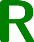 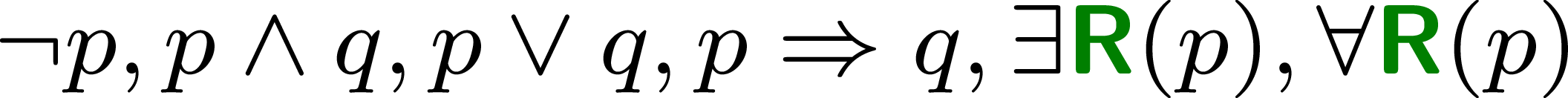 SQL: Consultas Básicas
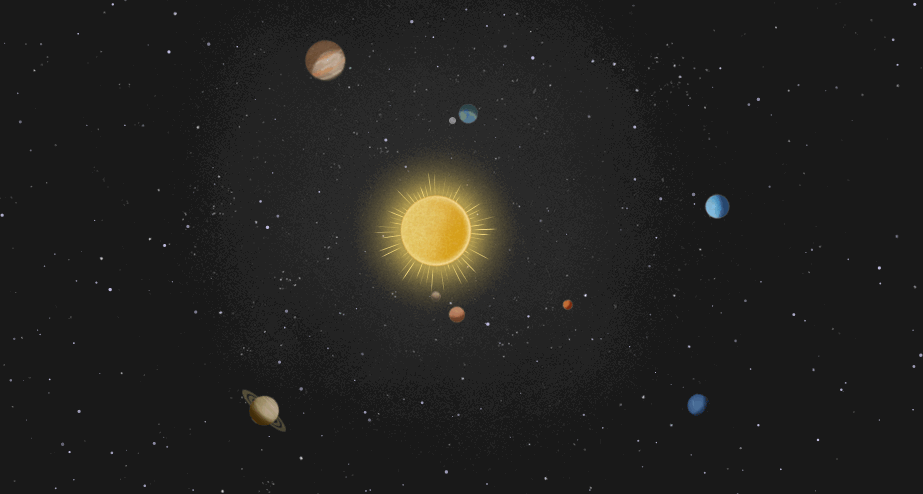 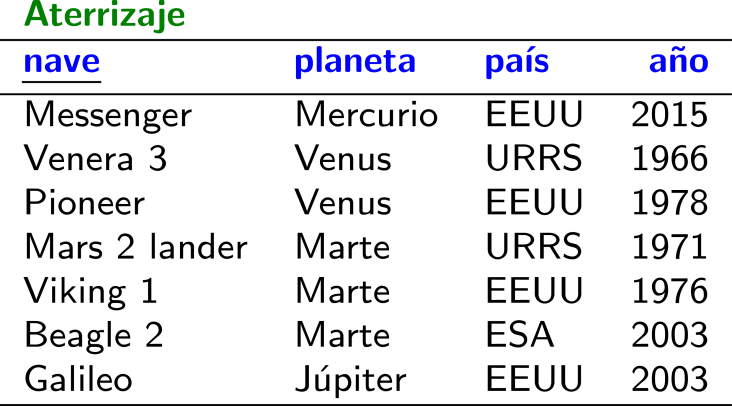 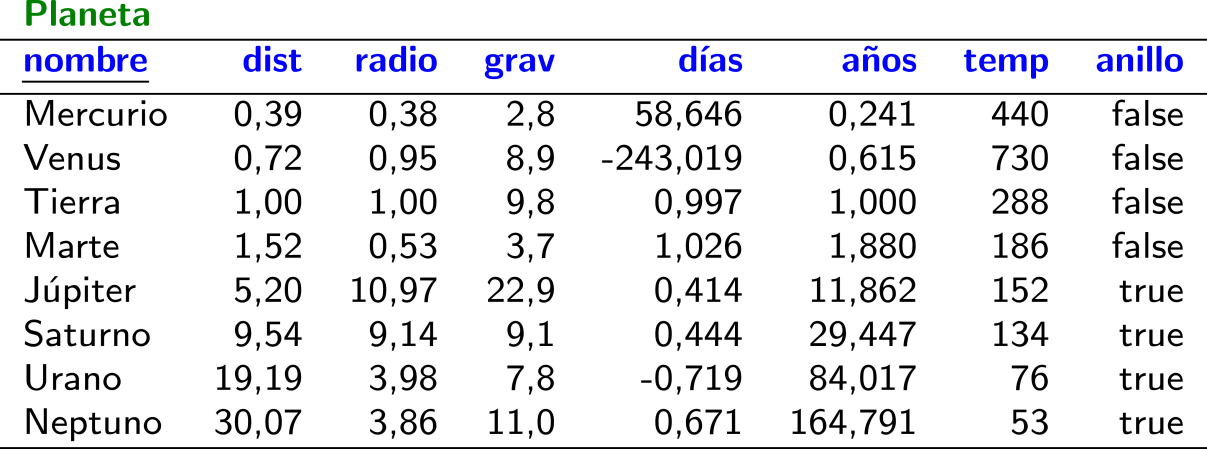 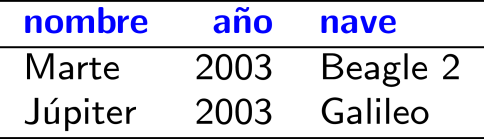 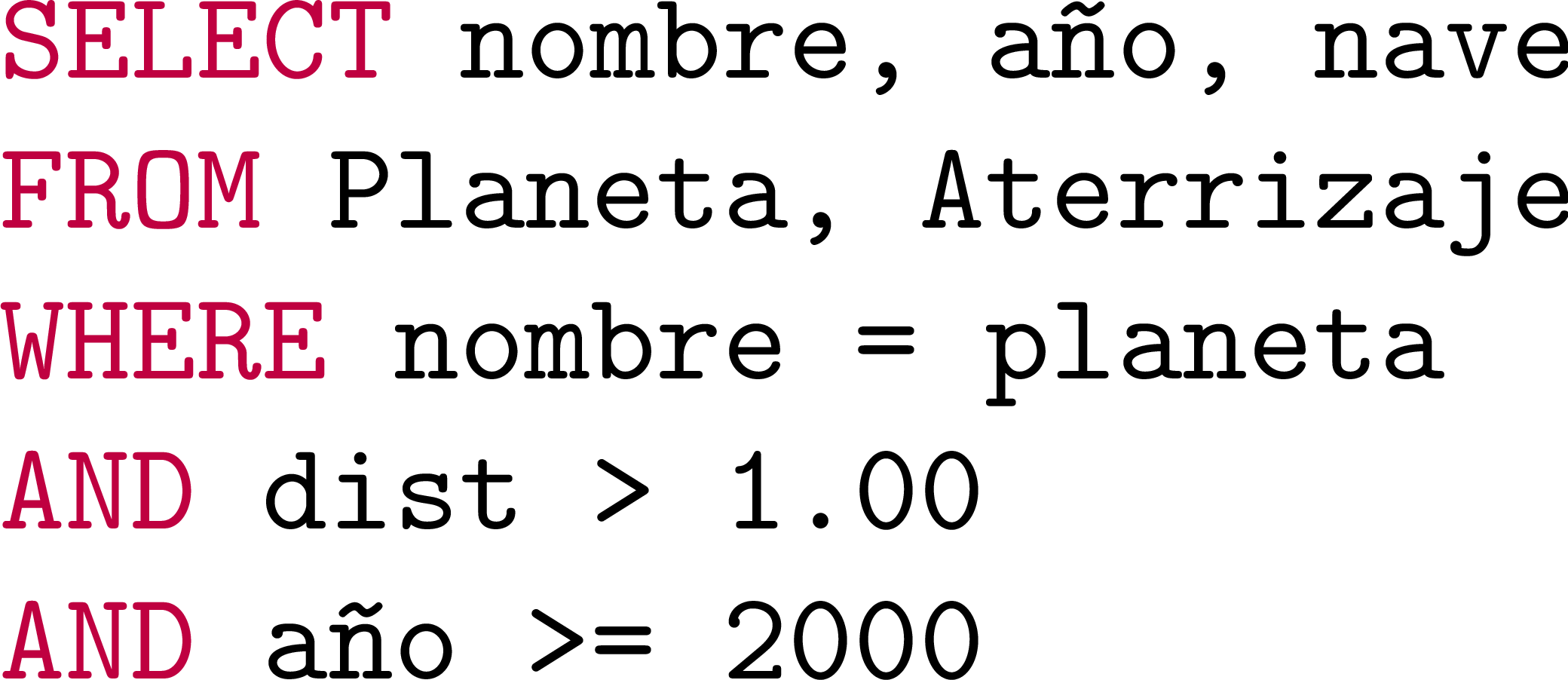 SQL: Agregación
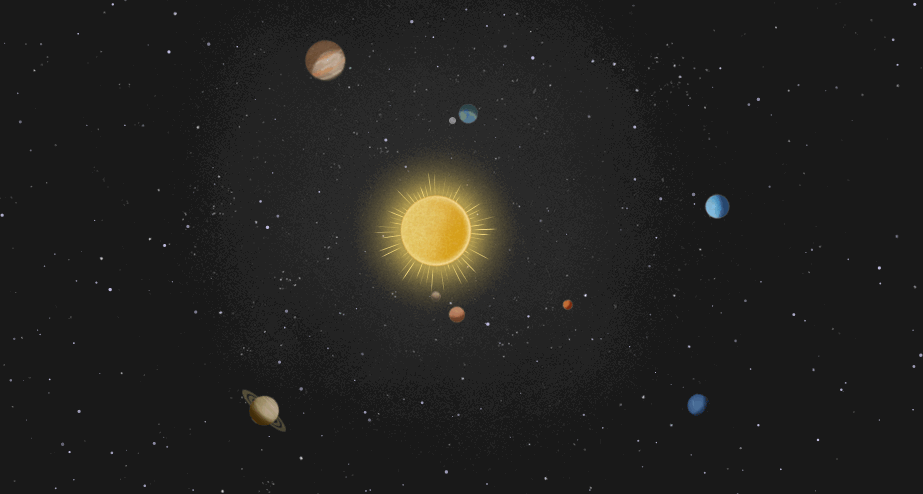 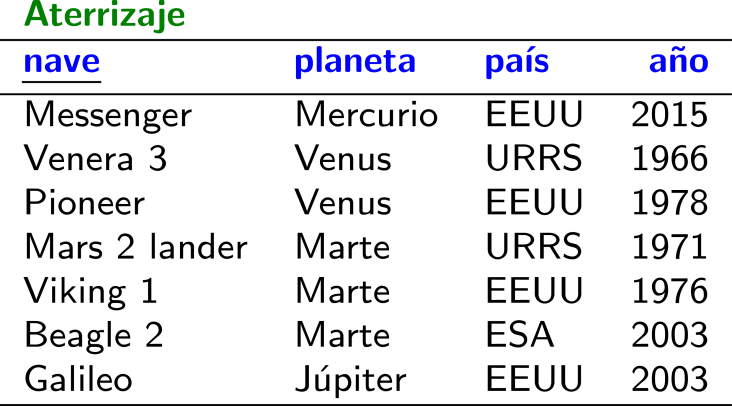 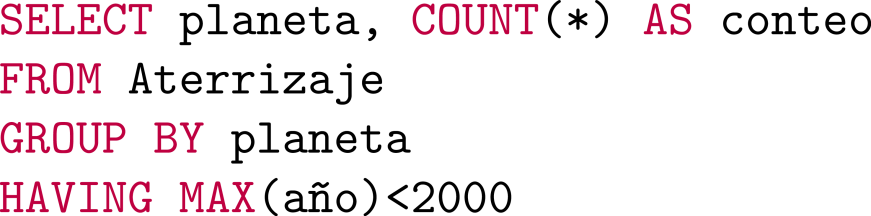 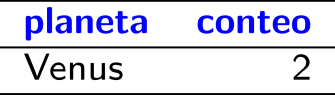 SQL: Consultas AnidAnidadasadas
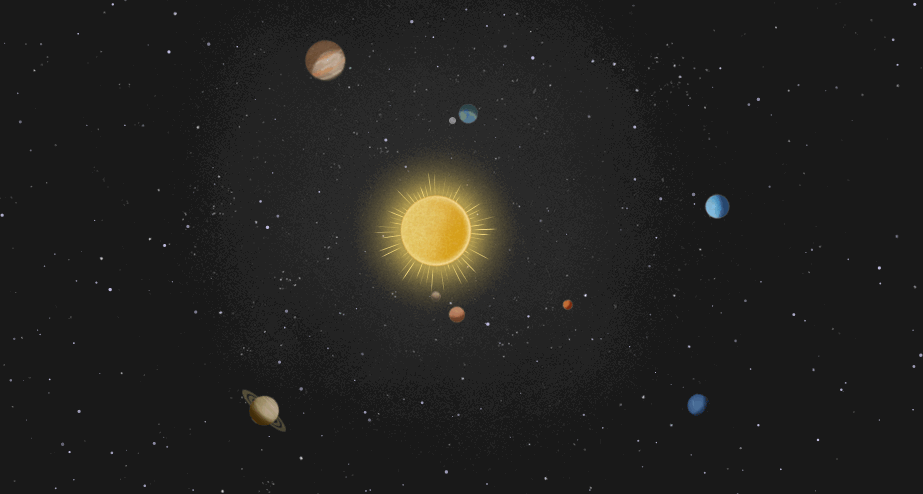 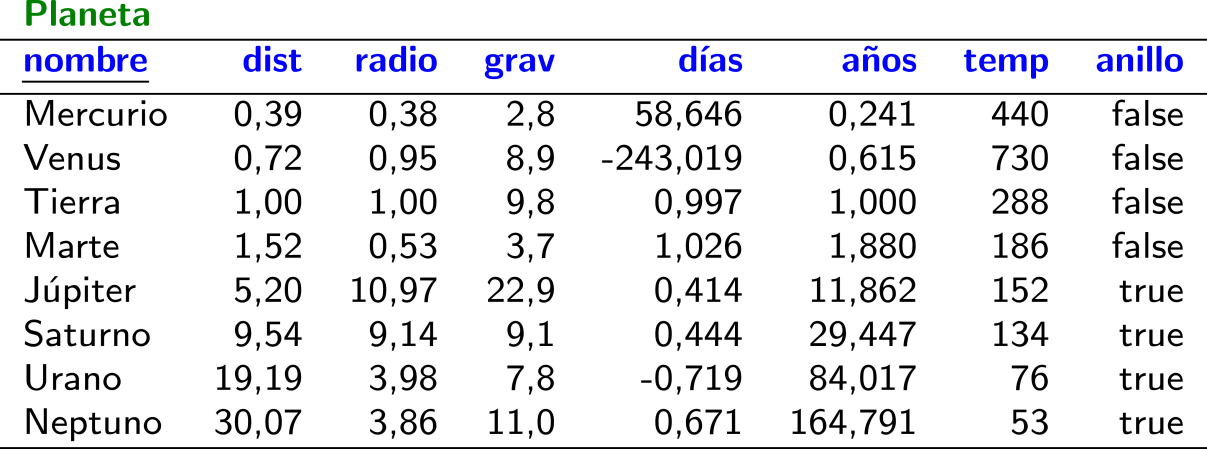 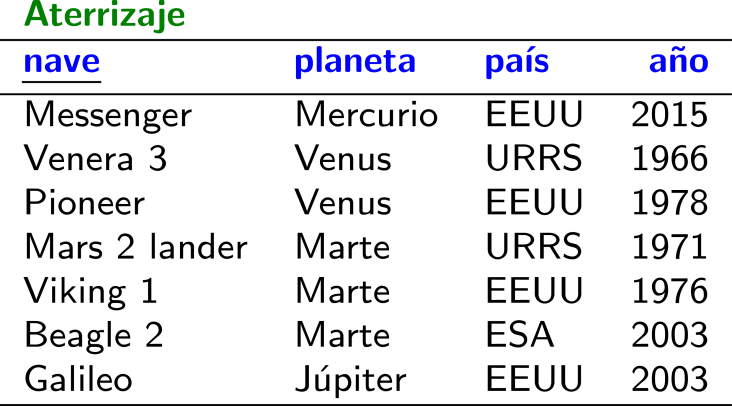 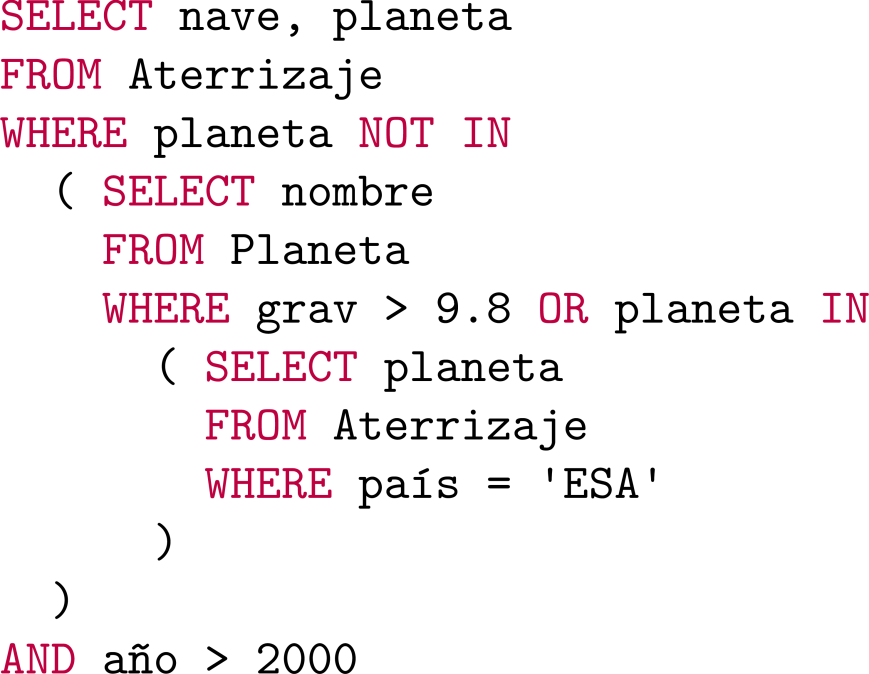 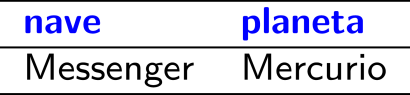 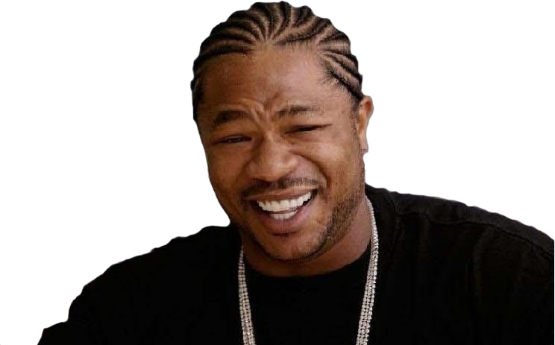 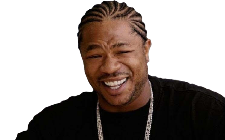 Restricciones de integridad
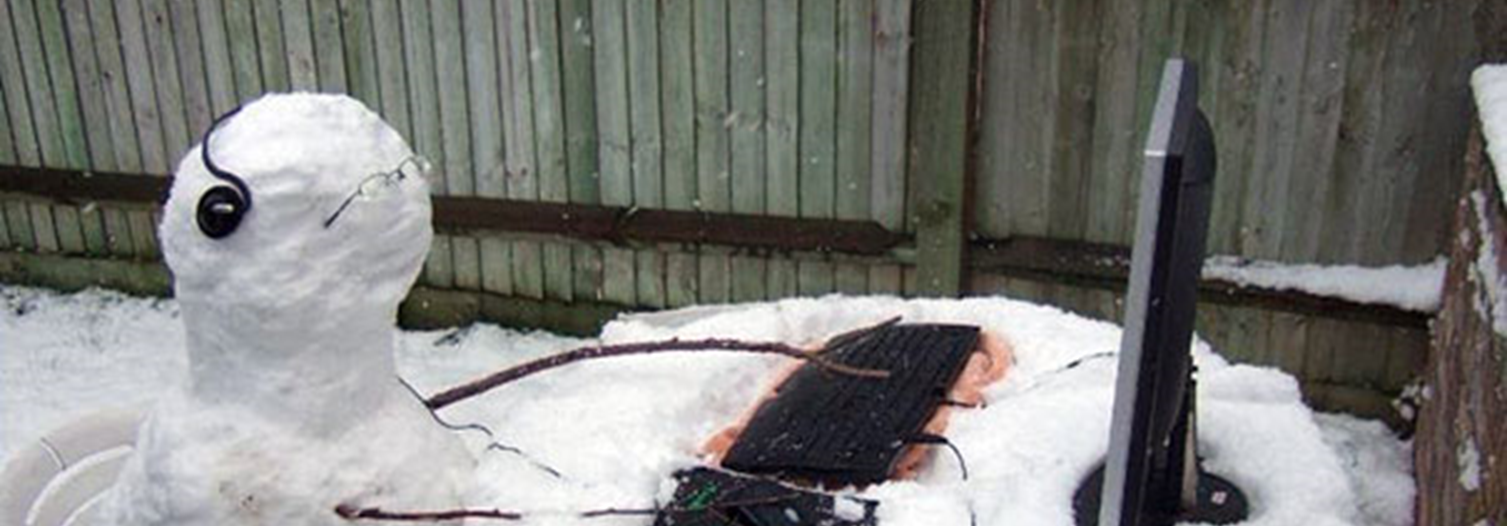 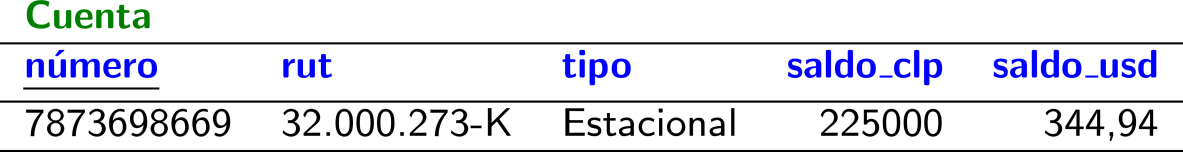 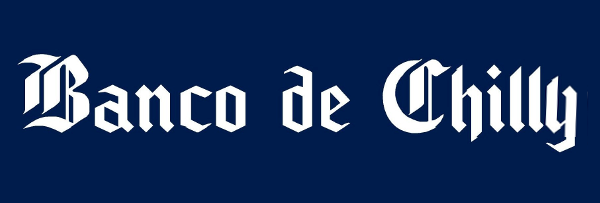 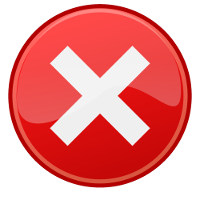 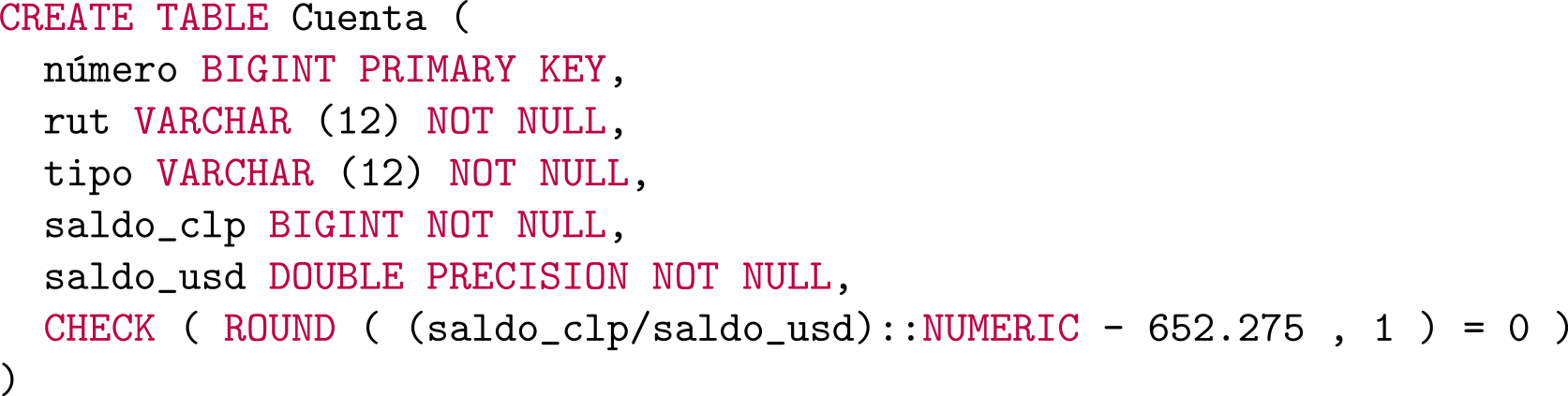 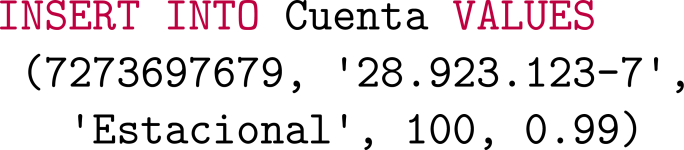 Formas Normales
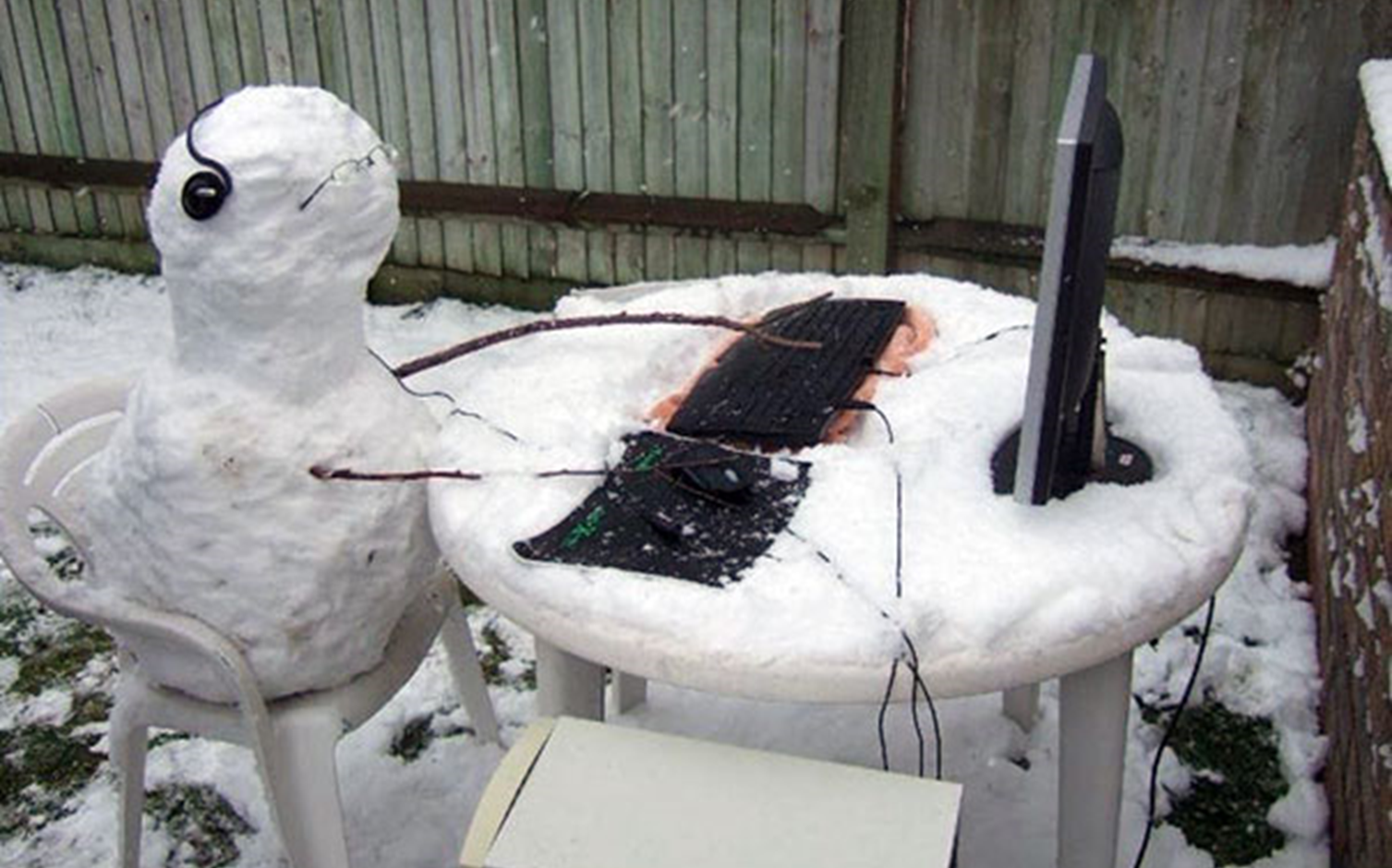 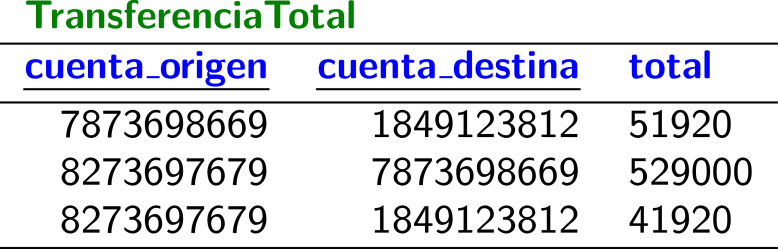 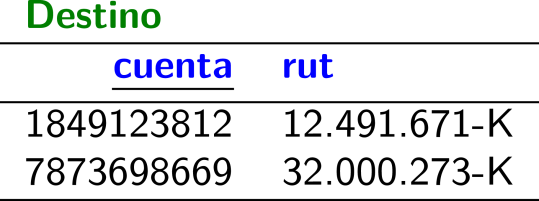 BCNF: Satisface 1NF y …
Para cada:

     X es una súper llave
       o
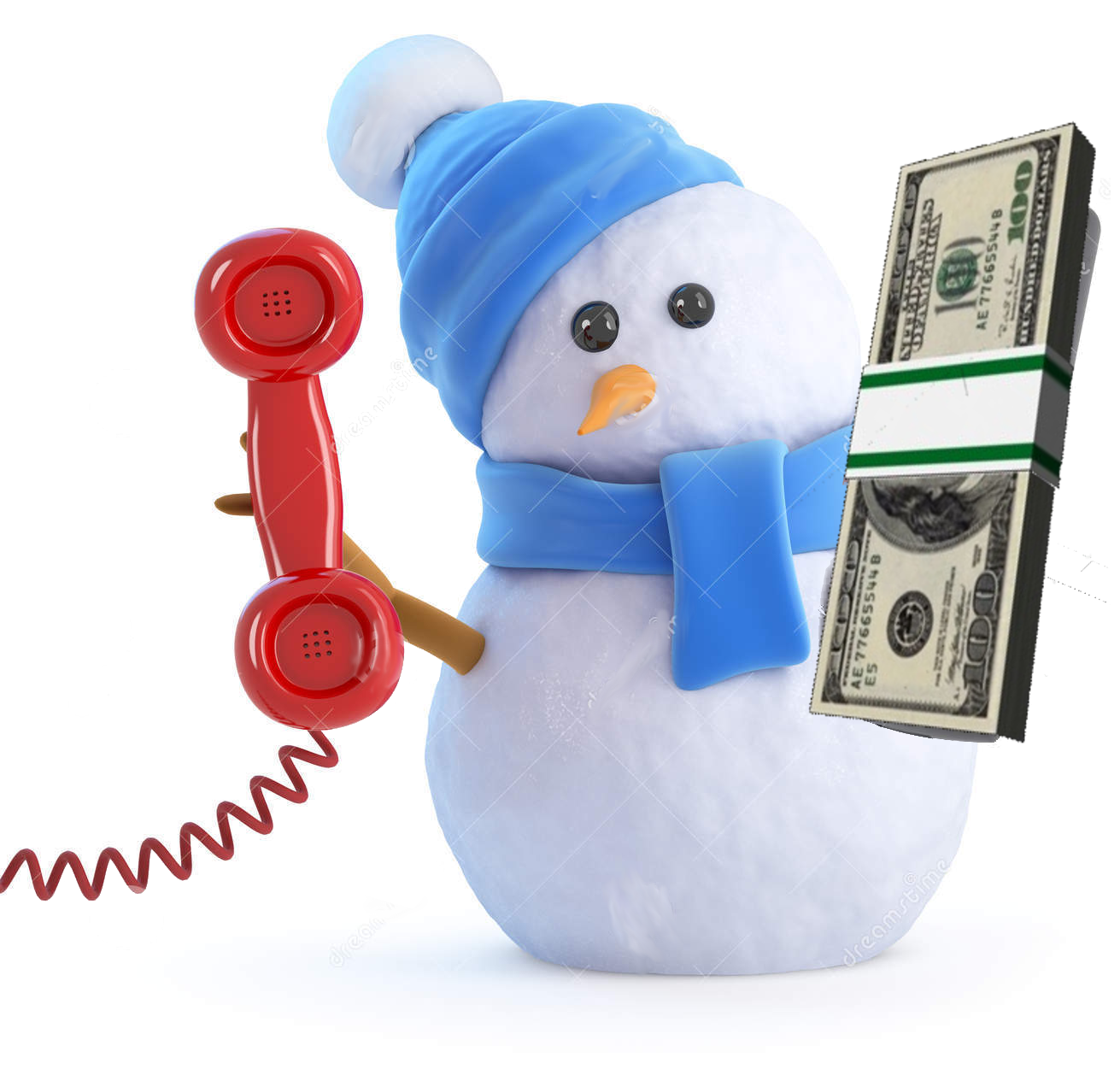 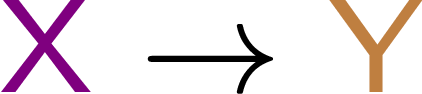 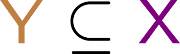 Indexación
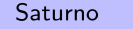 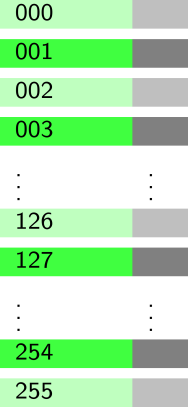 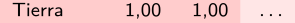 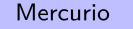 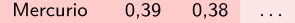 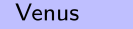 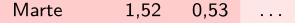 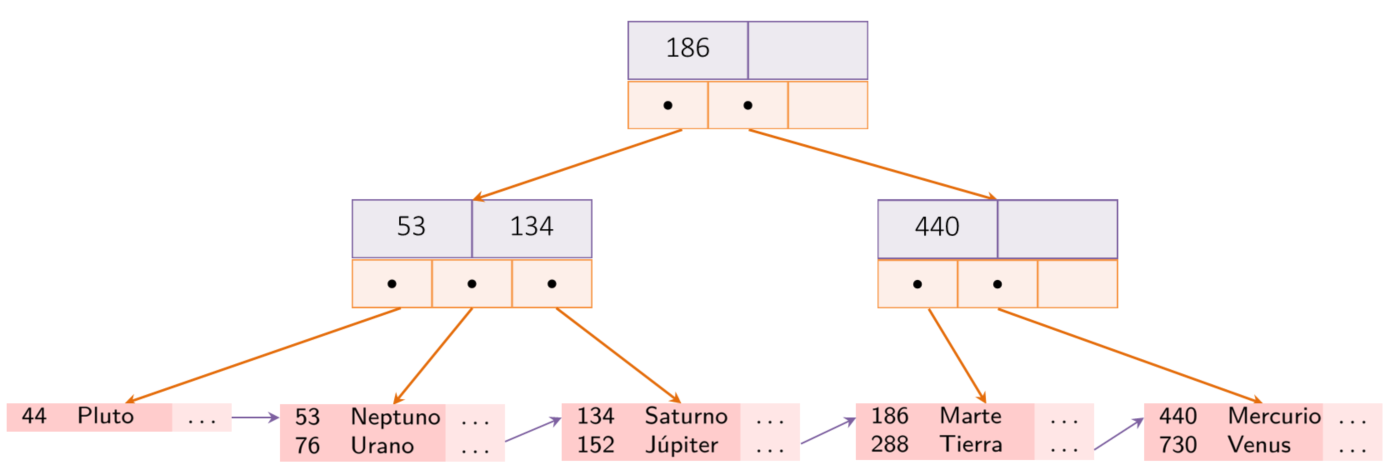 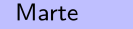 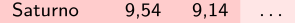 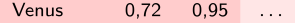 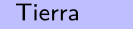 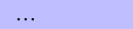 Implementación de Joins
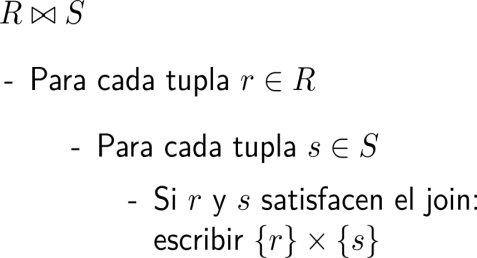 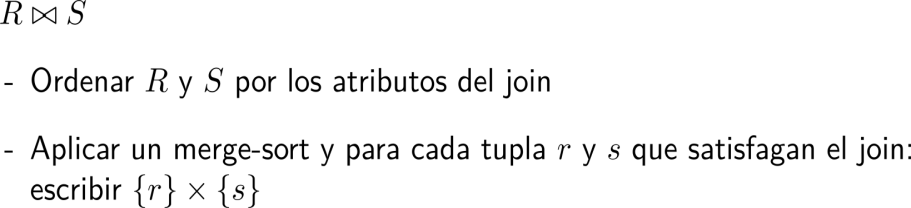 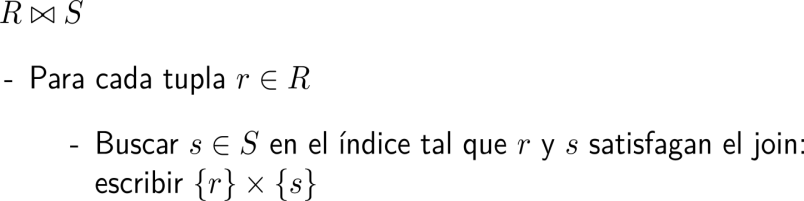 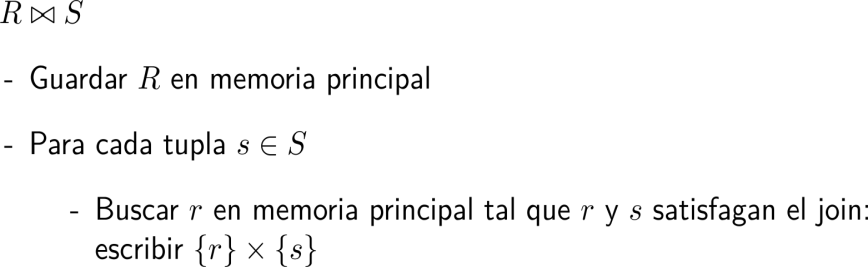 Acceso Programático
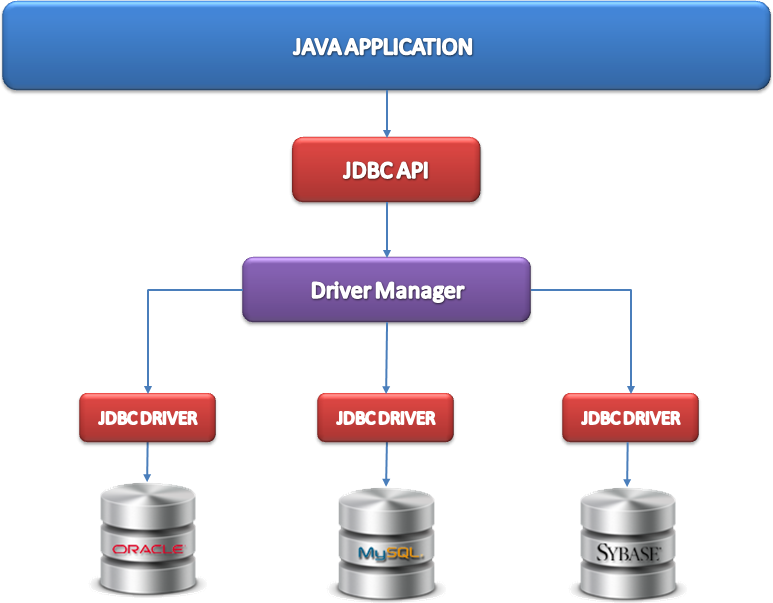 Externas
Inyección SQL
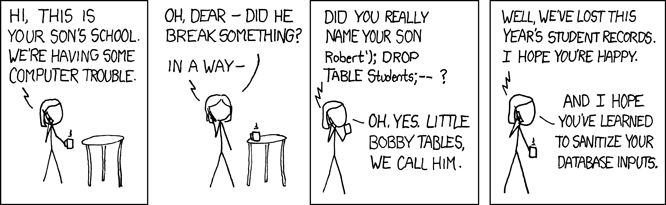 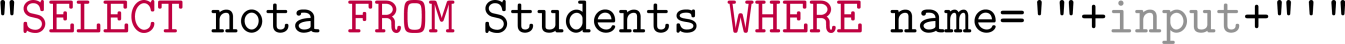 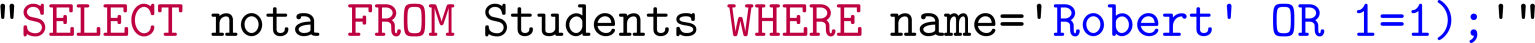 Vistas
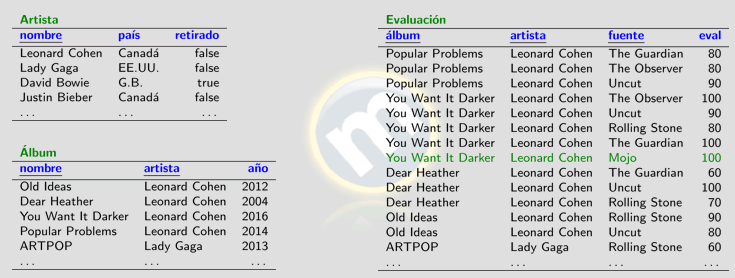 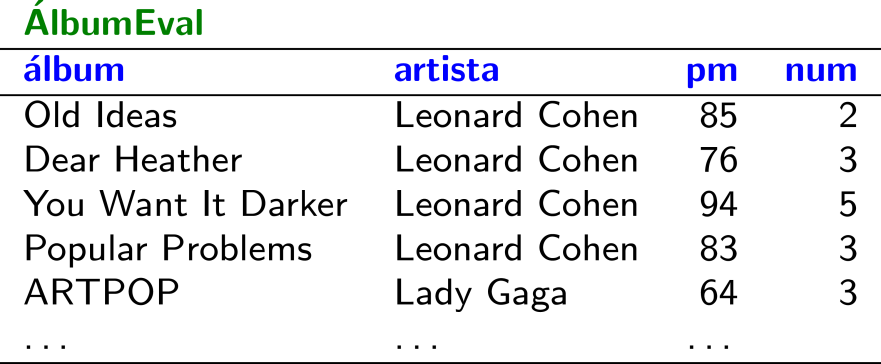 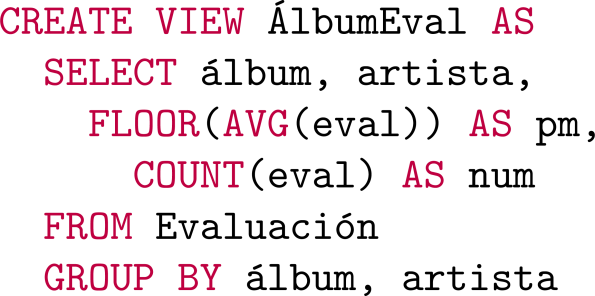 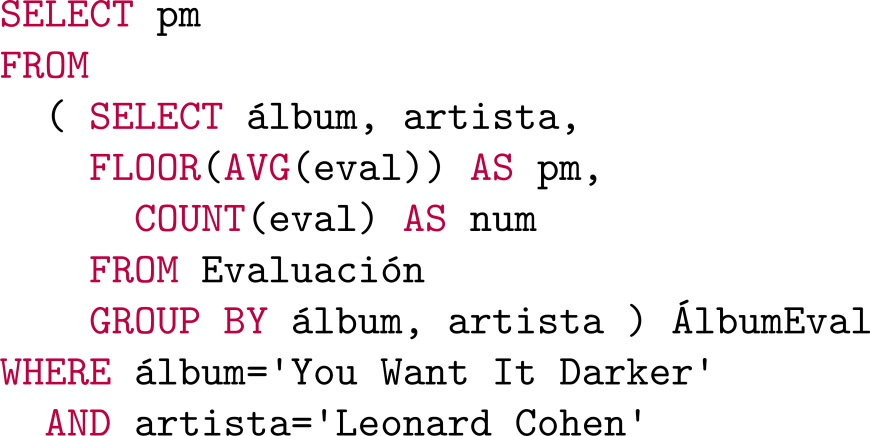 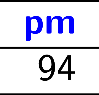 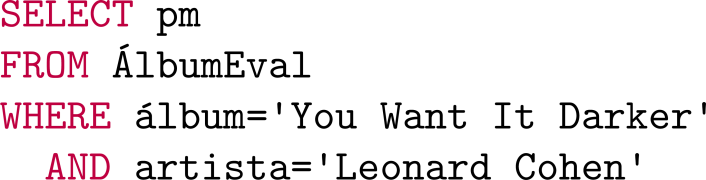 (1) Extender la consulta de conformidad con la vista
(2) Ejecutar la consulta extendida sobre las tablas bases
Disparadores
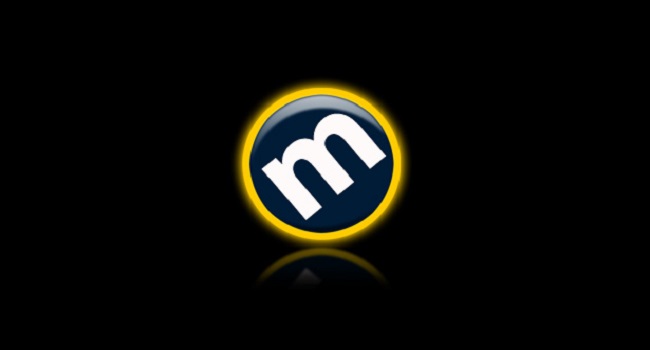 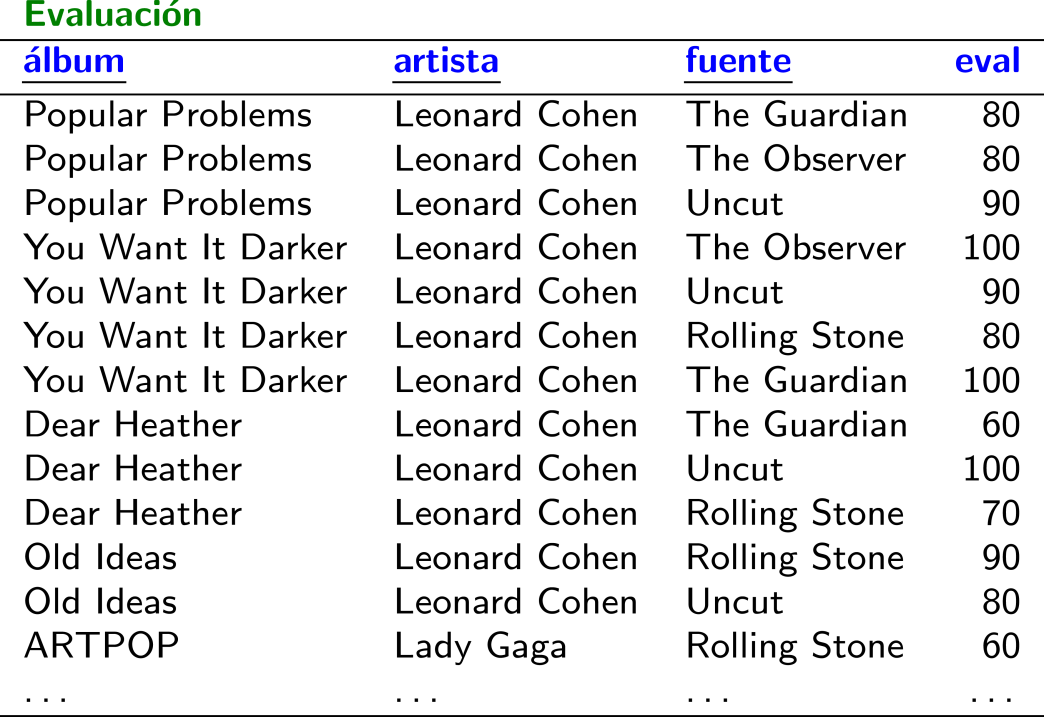 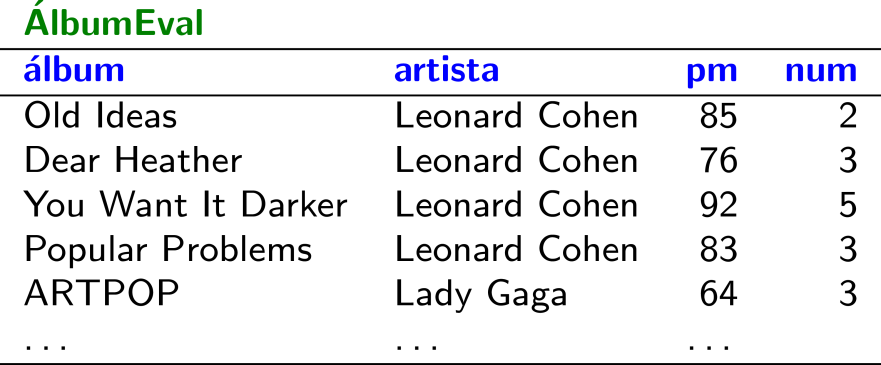 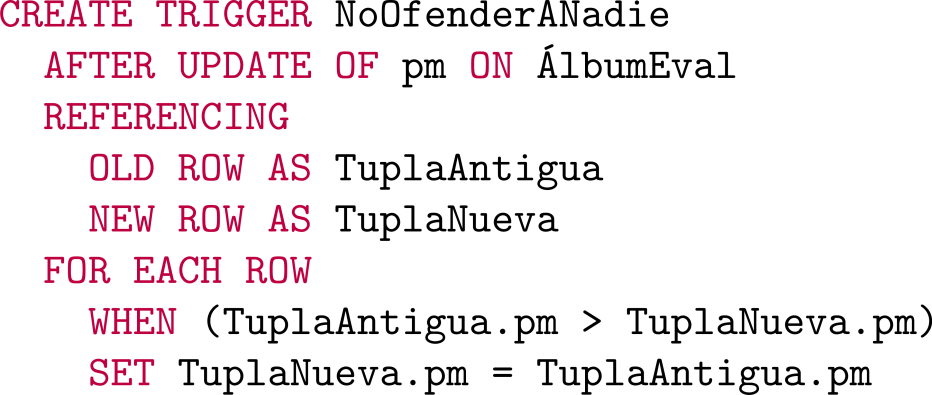 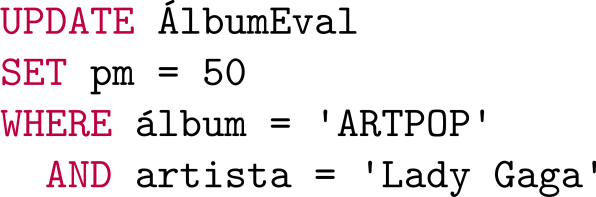 Garantías de ACID
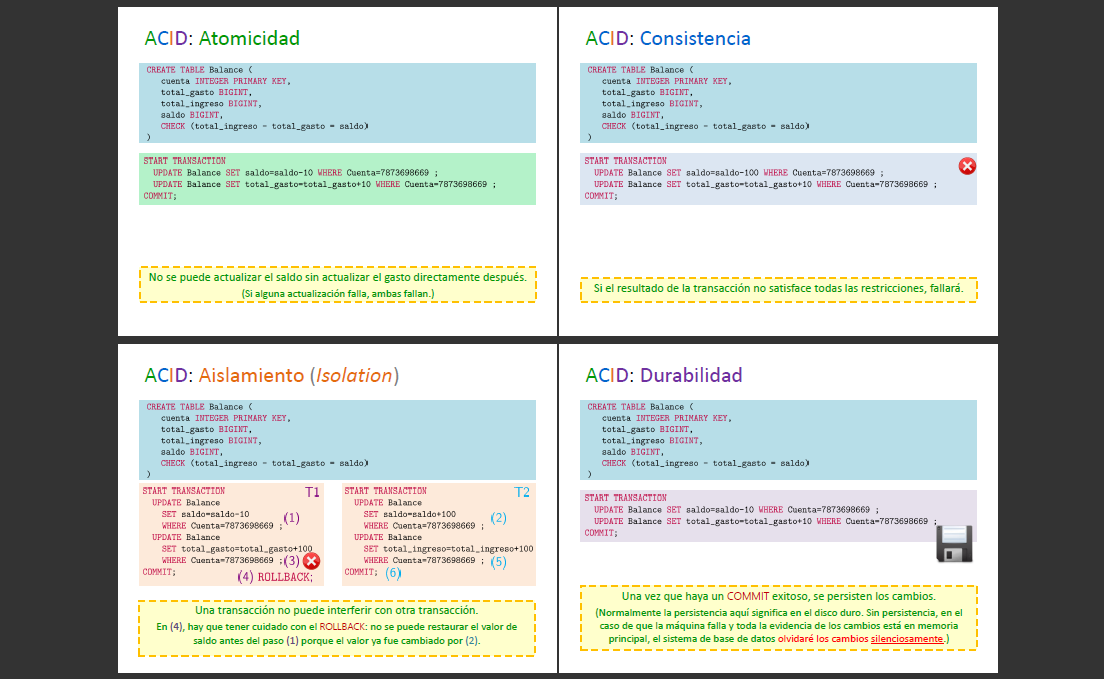 Transacciones
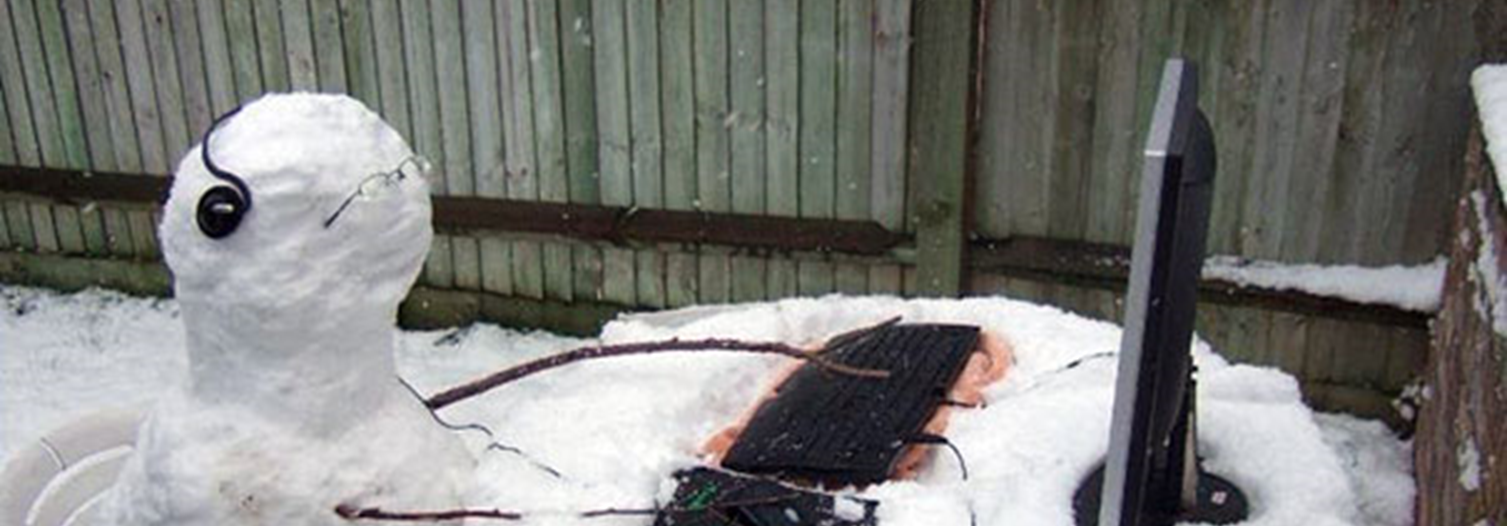 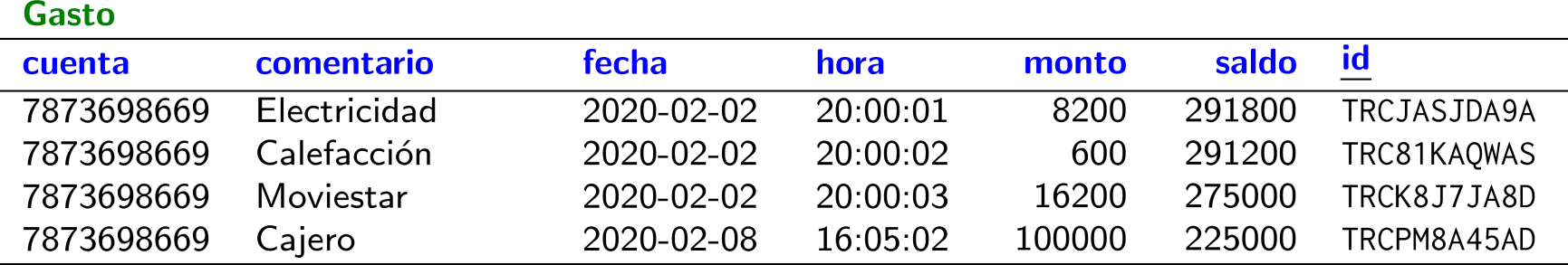 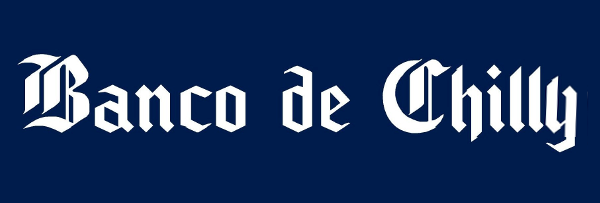 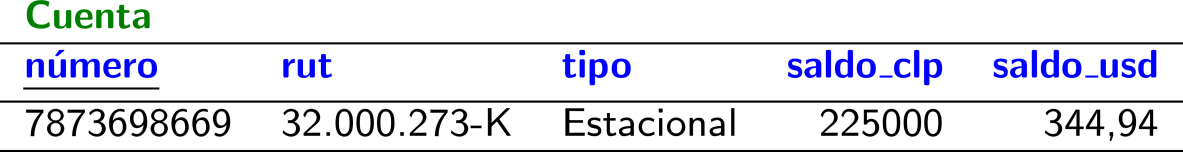 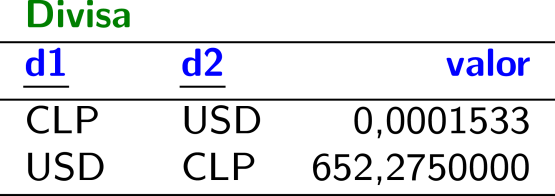 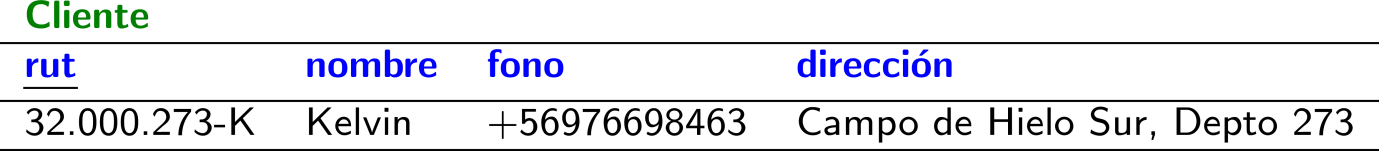 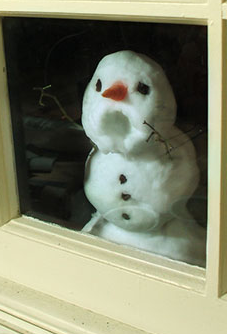 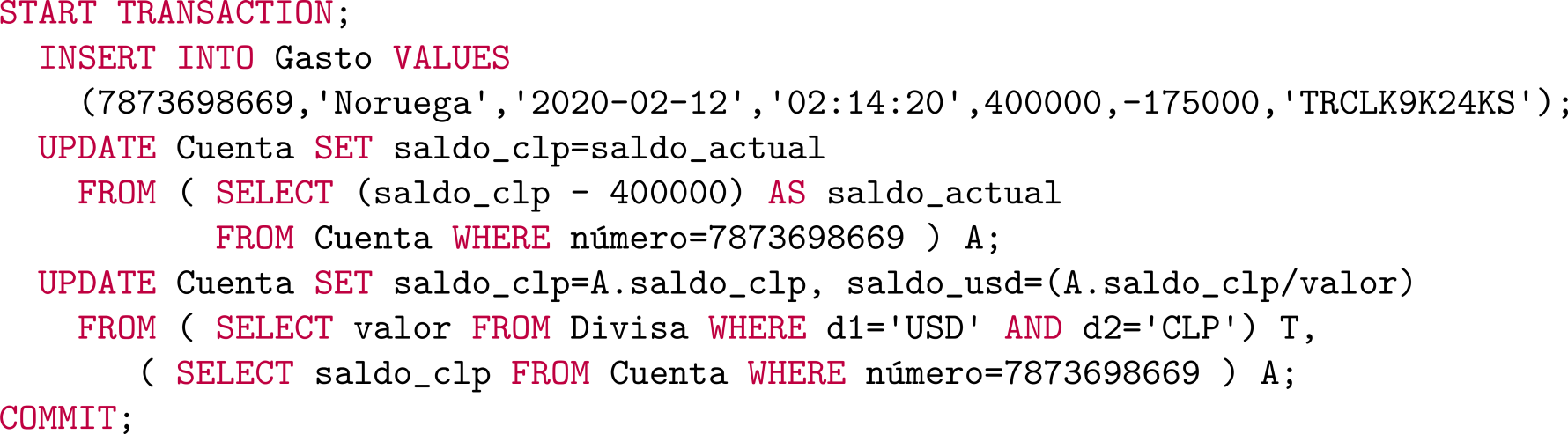 Planificaciones Secuenciables vs. No Secuenciables
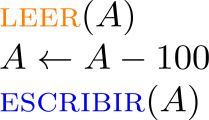 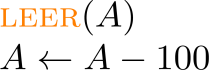 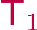 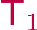 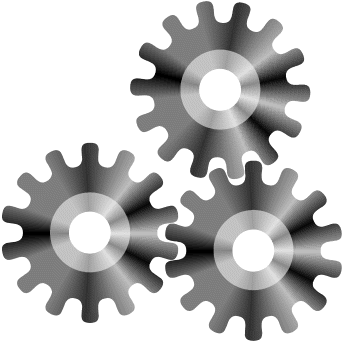 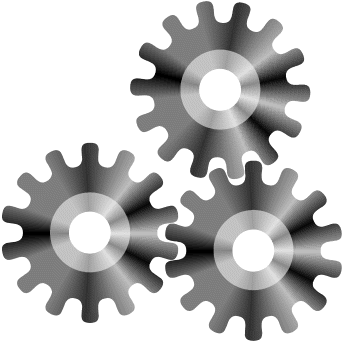 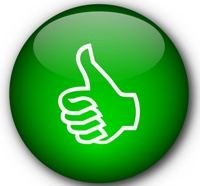 “Secuenciable”

Equivalente a ejecutar transacción T1 y después transacción T2 (serial)
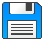 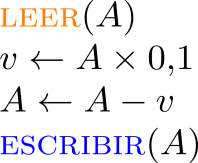 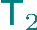 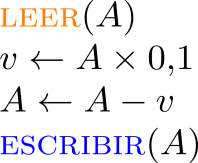 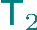 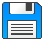 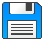 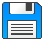 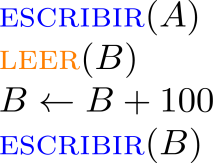 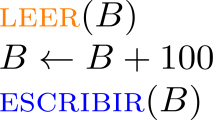 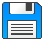 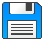 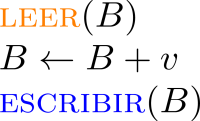 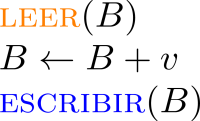 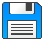 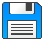 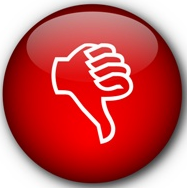 “No secuenciable” …
El espectro de datos
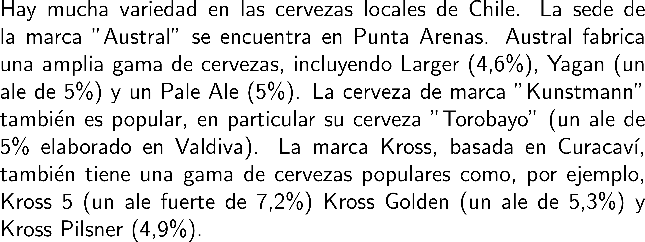 No estructurados
Texto Plano
D
A
T
O
S
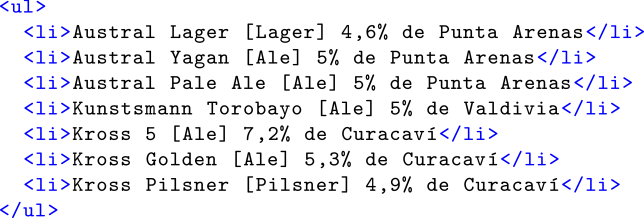 Texto Enriquecido
(HTML, Word, …)
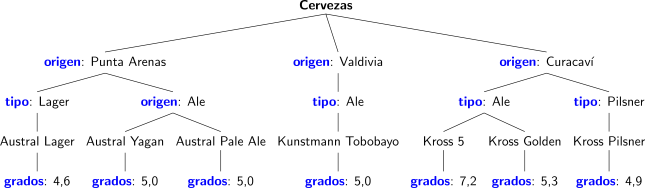 Arboles
(XML, JSON, …)
Semiestructurados
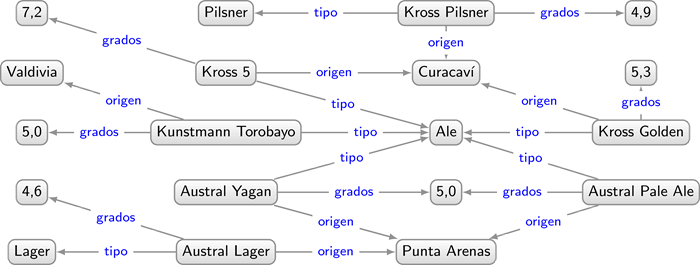 Grafos
(RDF, Prop. Gs, …)
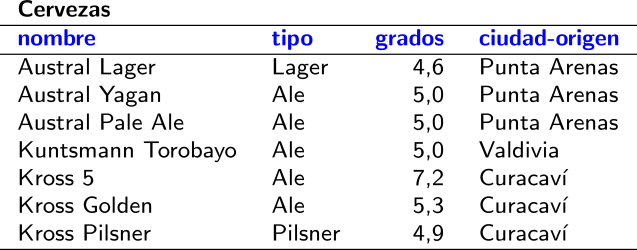 Relacional
(SQL, CSV, …)
Estructurados
XML
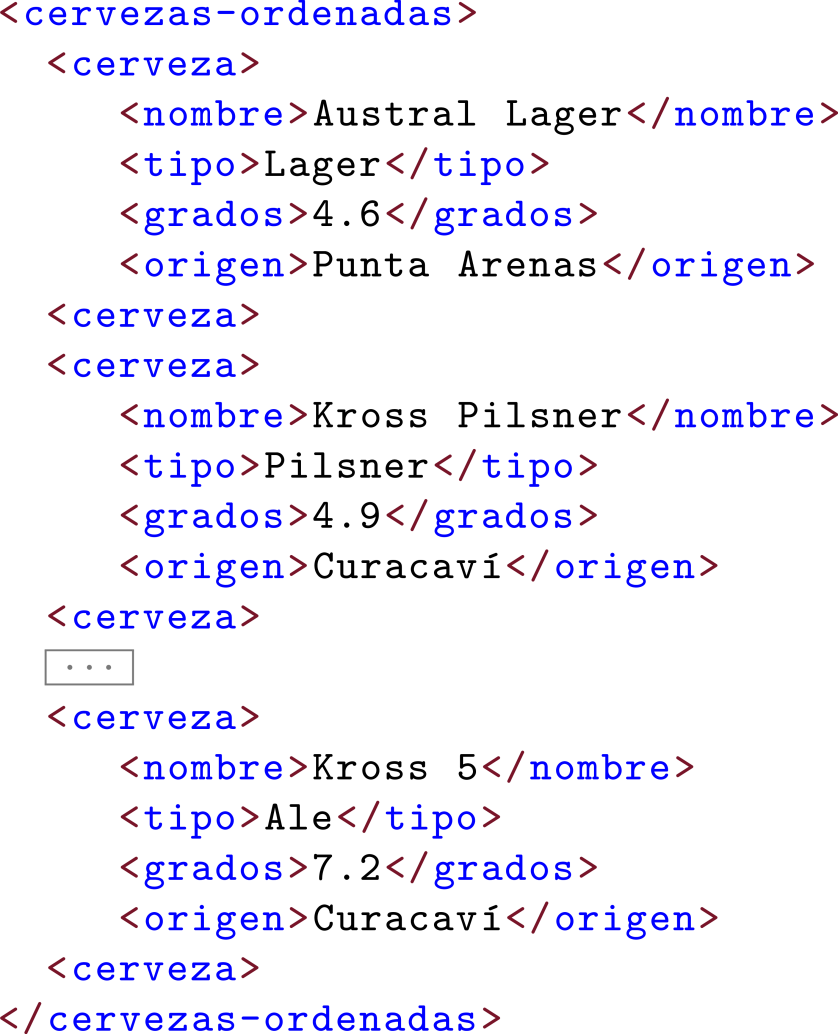 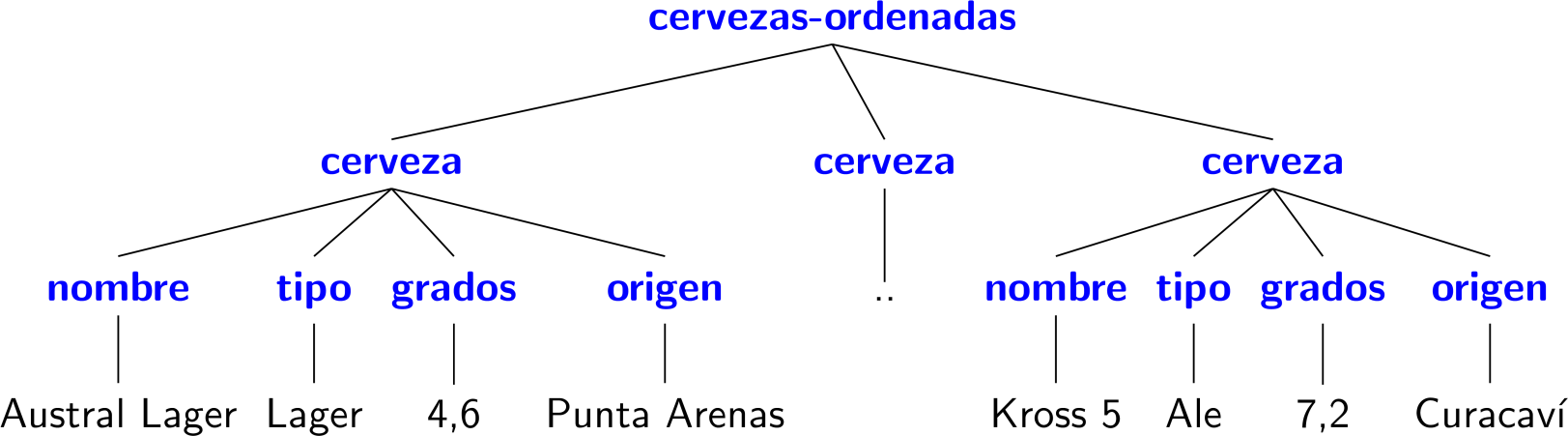 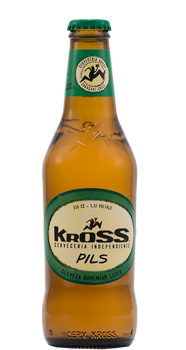 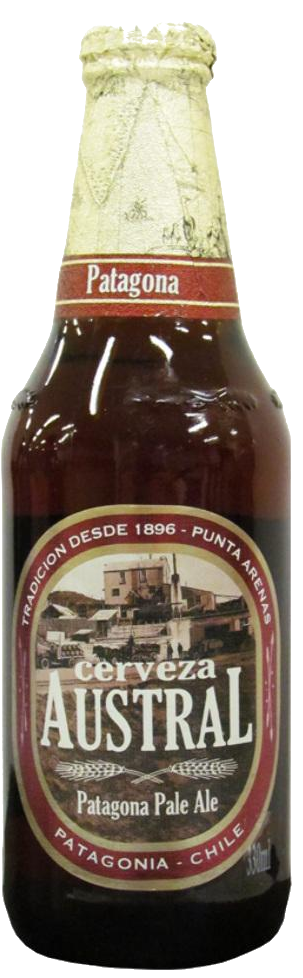 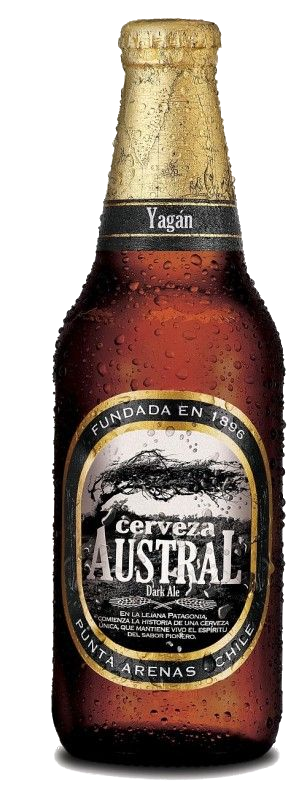 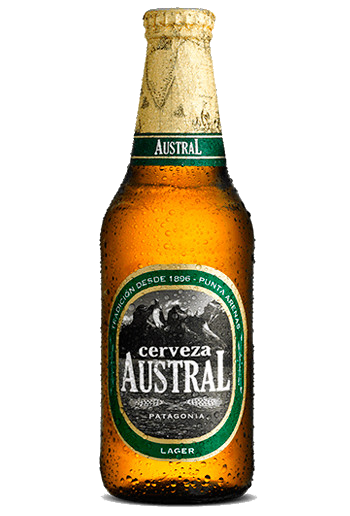 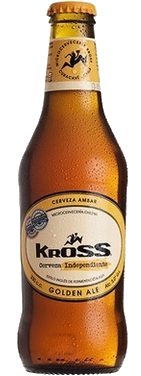 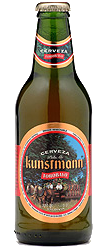 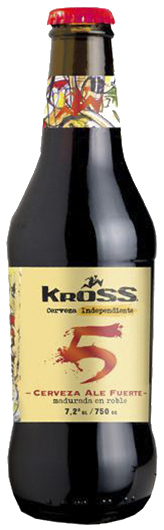 XPath
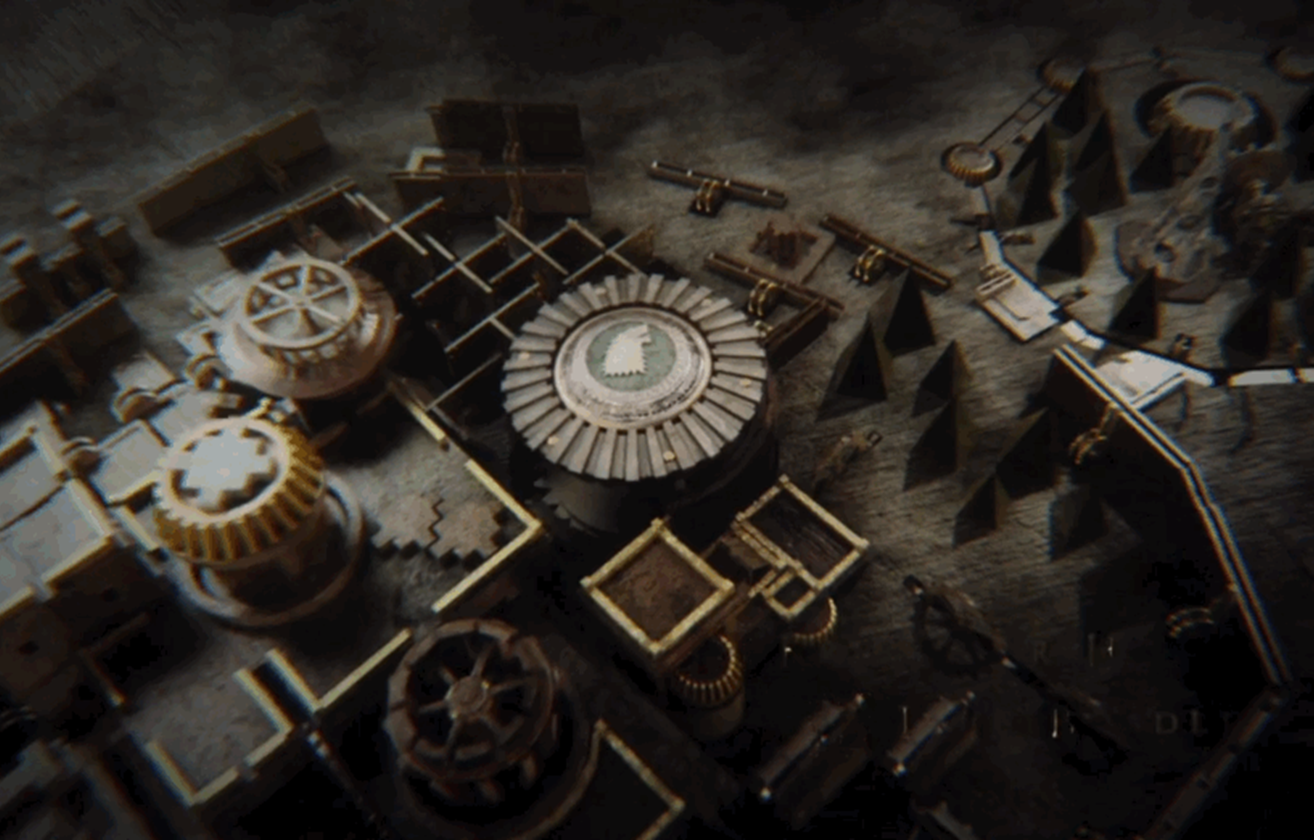 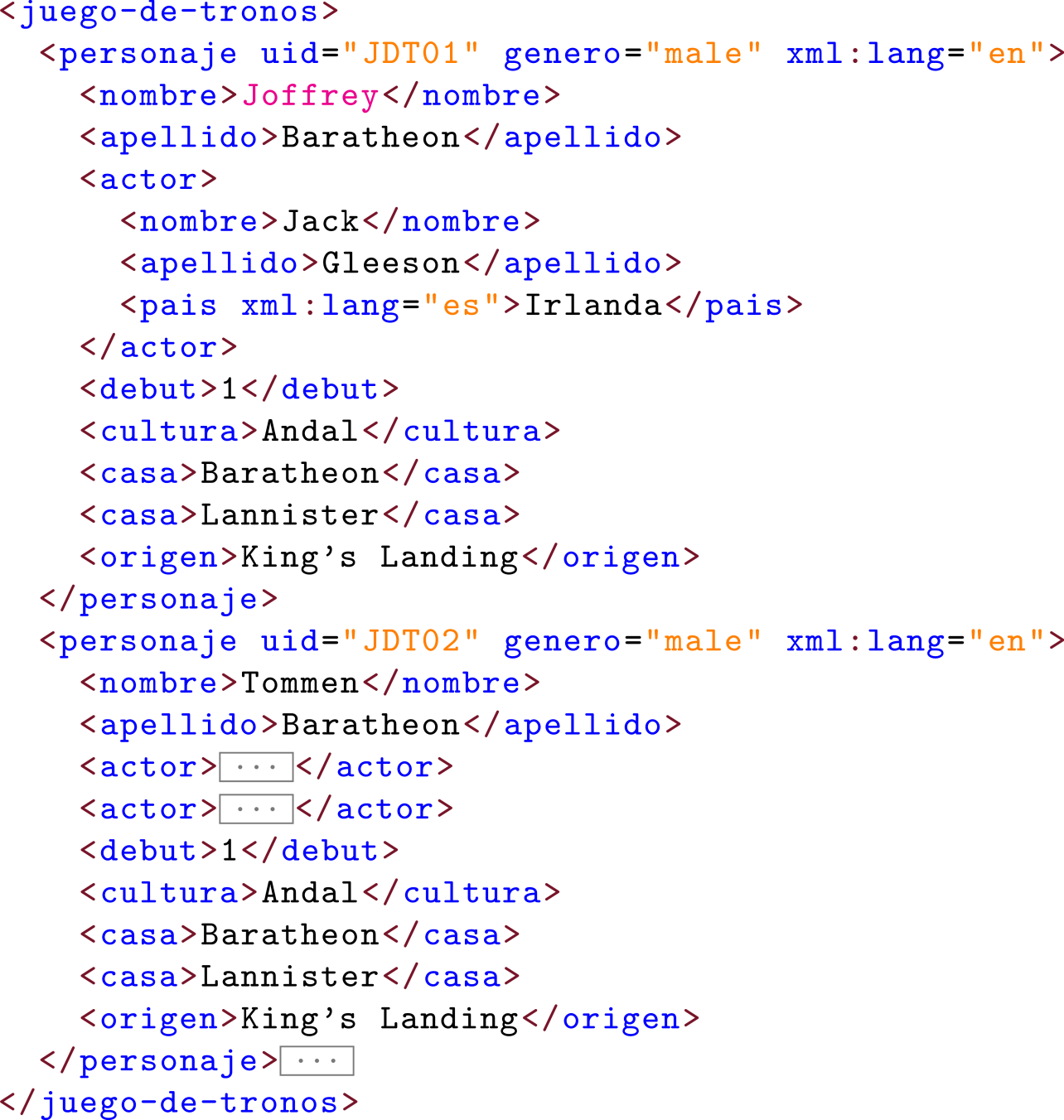 ¿Nombres de personajes actuados                      por un actor irlandés?
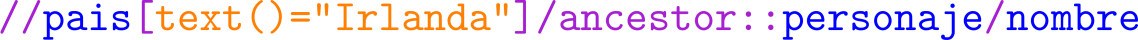 Grafos
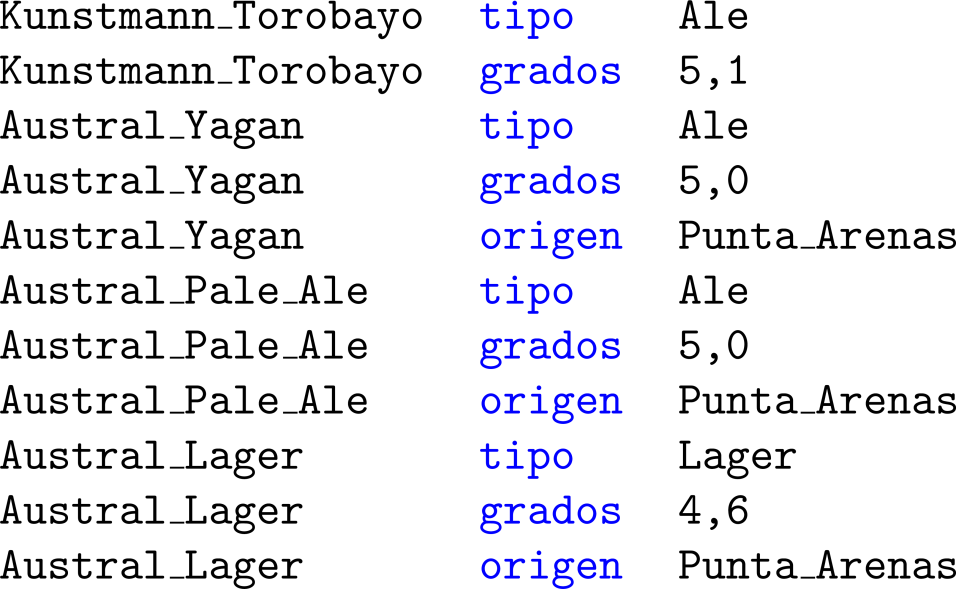 No hay orden.
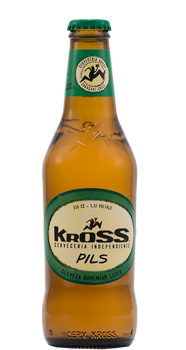 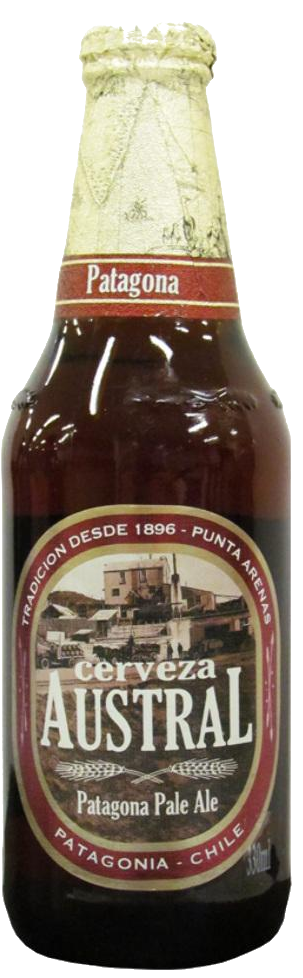 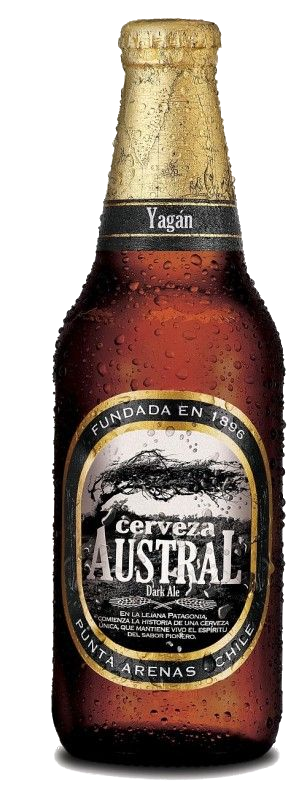 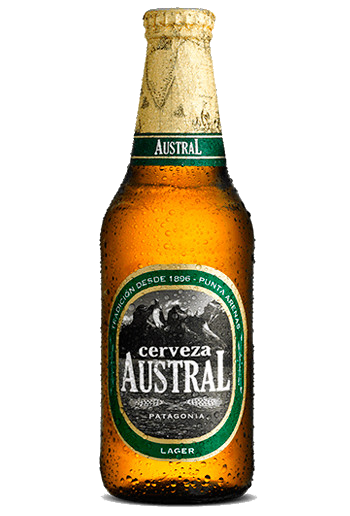 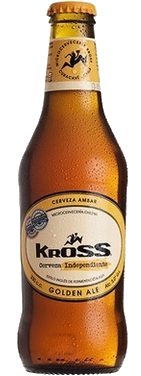 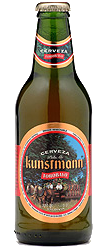 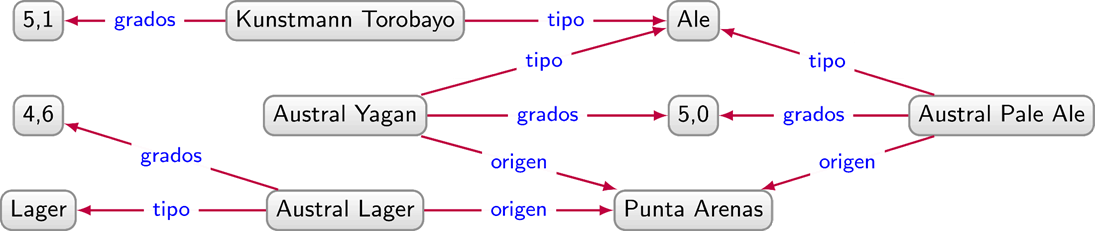 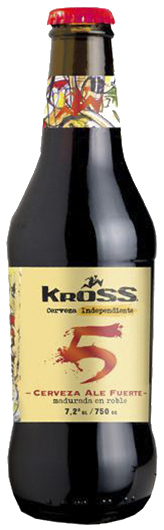 RDF/SPARQL
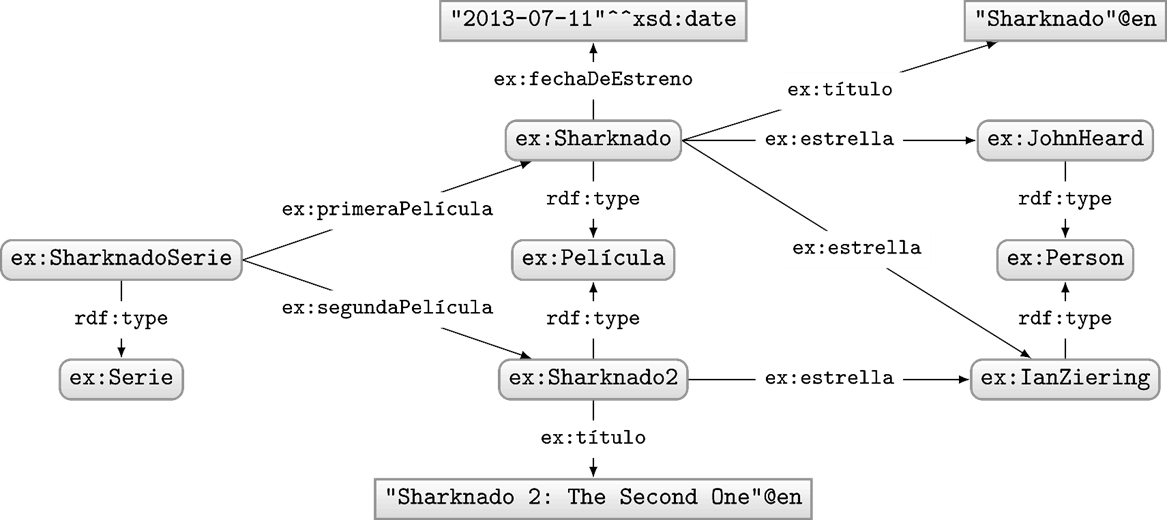 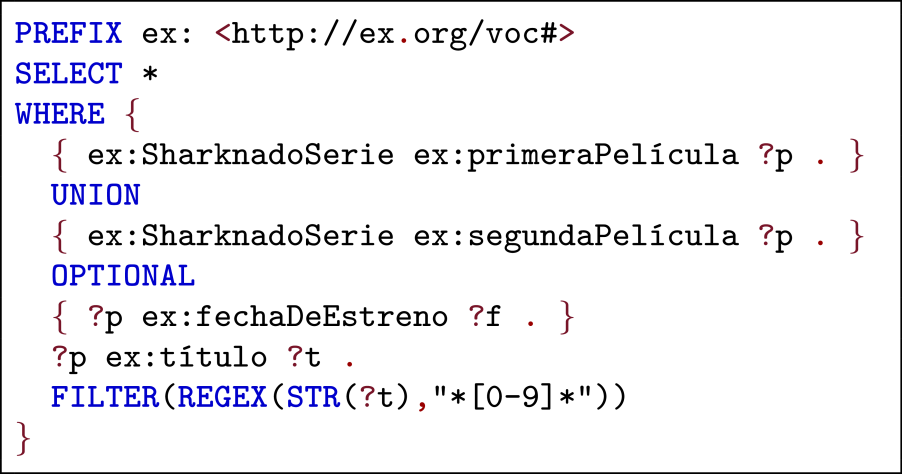 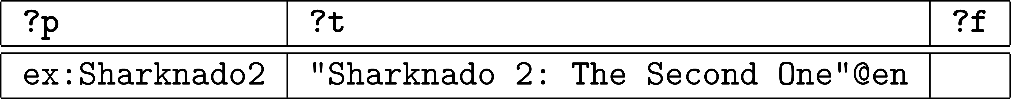 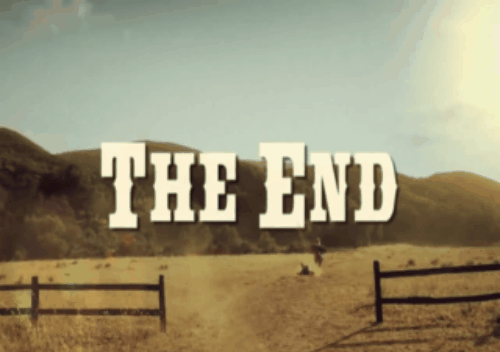 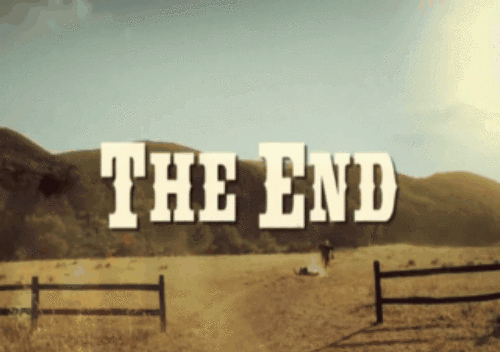 En muchos ámbitos de la sociedad moderna, 	la gestión y el análisis de datos son clave
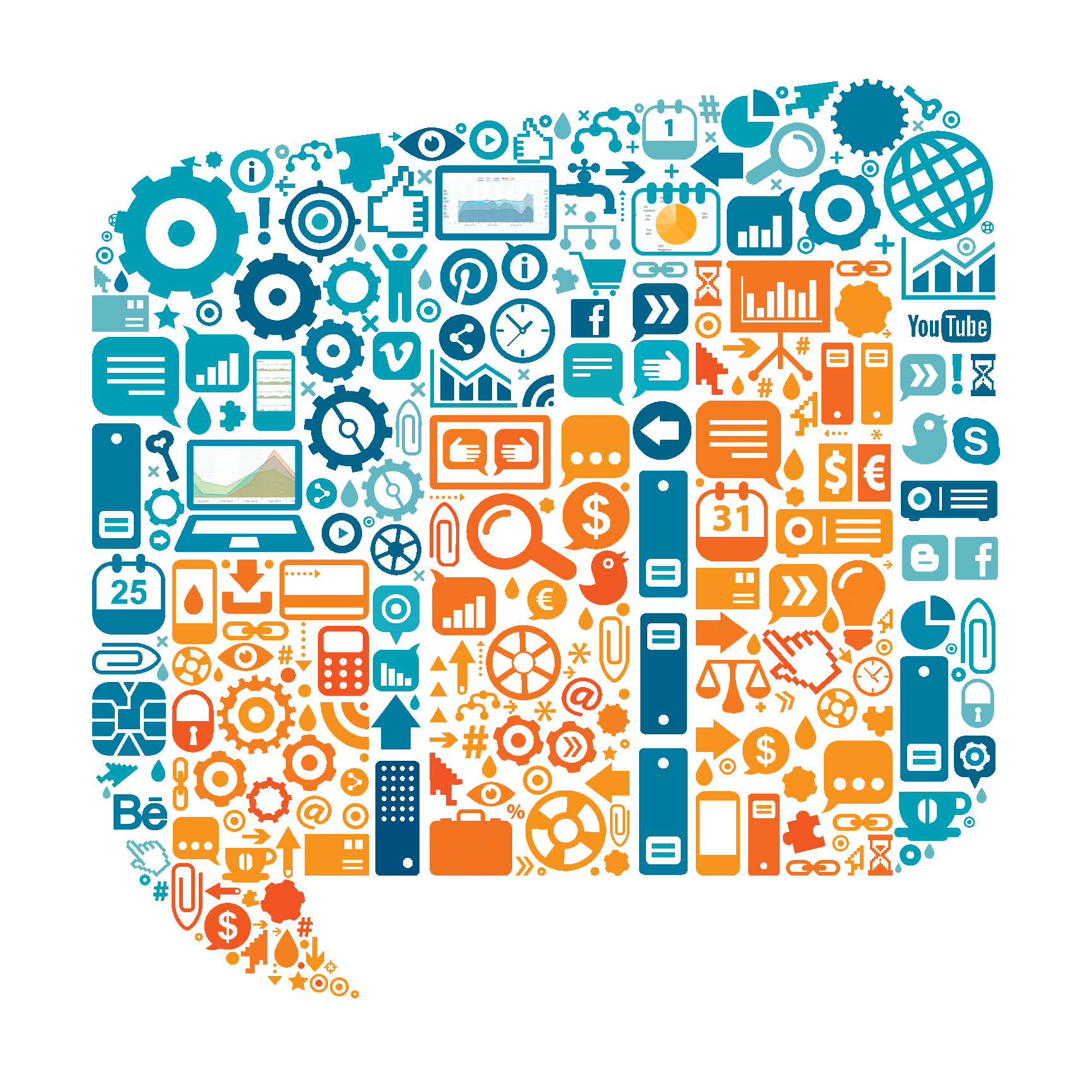 Mucha demanda de “data scientists”
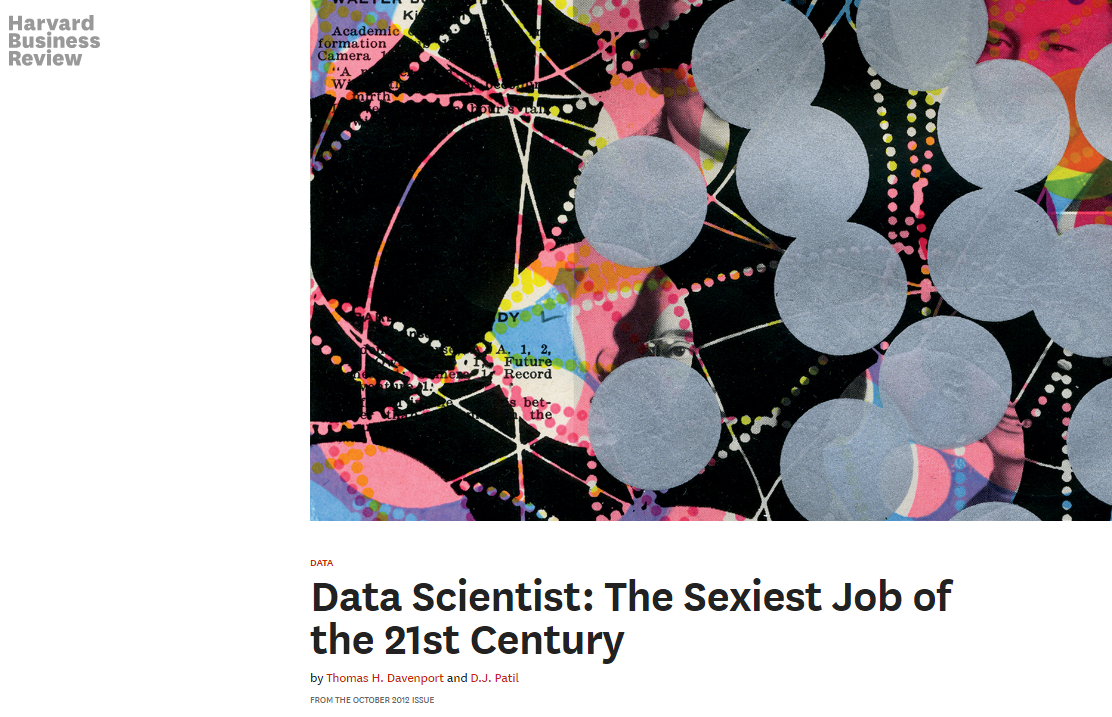 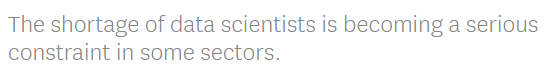 “Data Scientist”: Ofertas de Trabajo (2016)
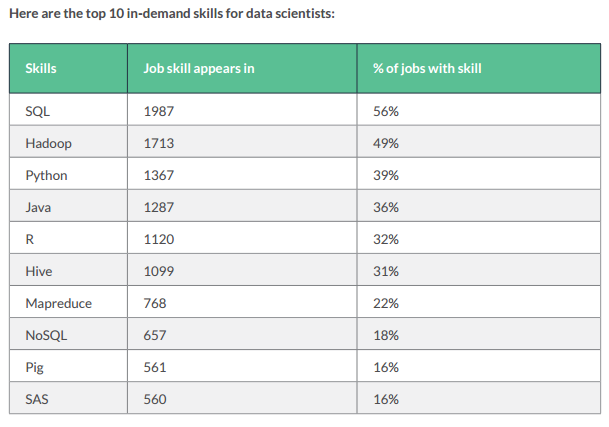 http://visit.crowdflower.com/rs/416-ZBE-142/images/CrowdFlower_DataScienceReport_2016.pdf
“Data Scientist”: Ofertas de Trabajo (2017)
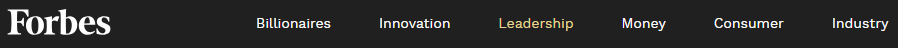 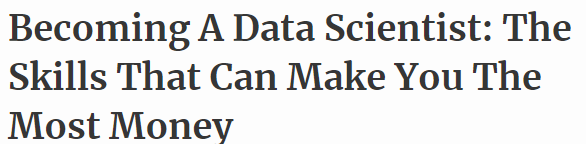 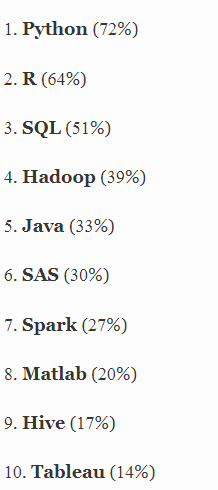 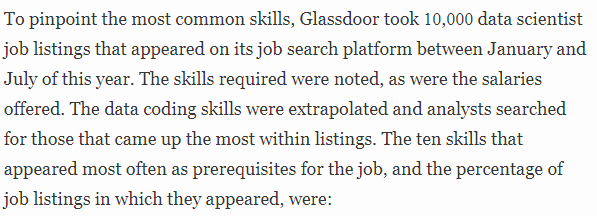 https://www.forbes.com/sites/karstenstrauss/2017/09/21/becoming-a-data-scientist-the-skills-that-can-make-you-the-most-money/
“Data Scientist”: Ofertas de Trabajo (2018)
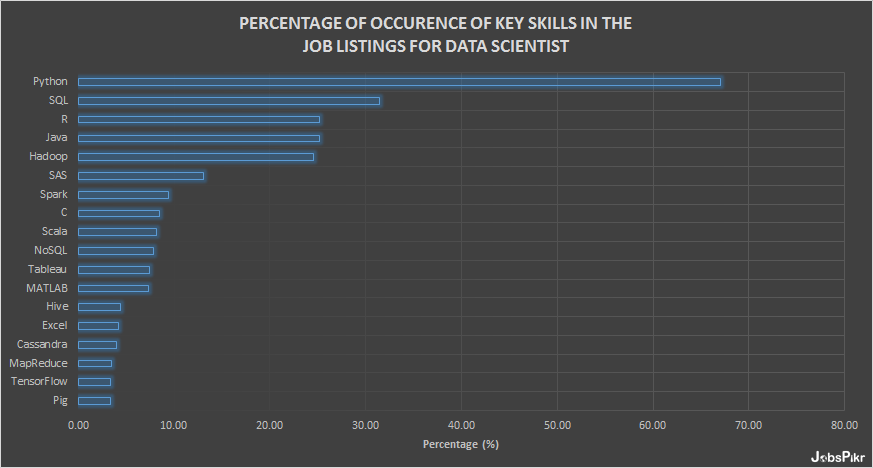 https://www.jobspikr.com/blog/job-data-analysis-reveals-top-skills-required-for-data-science-role/
“Data Scientist”: Ofertas de Trabajo (2019)
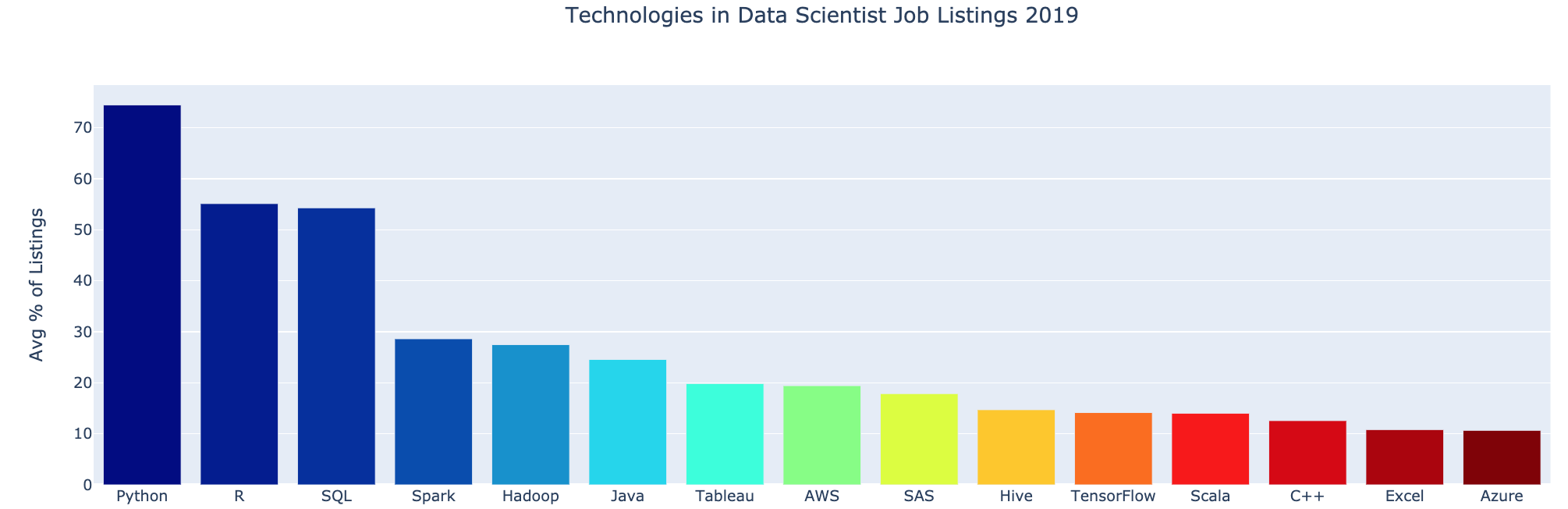 https://towardsdatascience.com/the-most-in-demand-tech-skills-for-data-scientists-d716d10c191d/
“Data Scientist” Ofertas de Trabajo (2020)
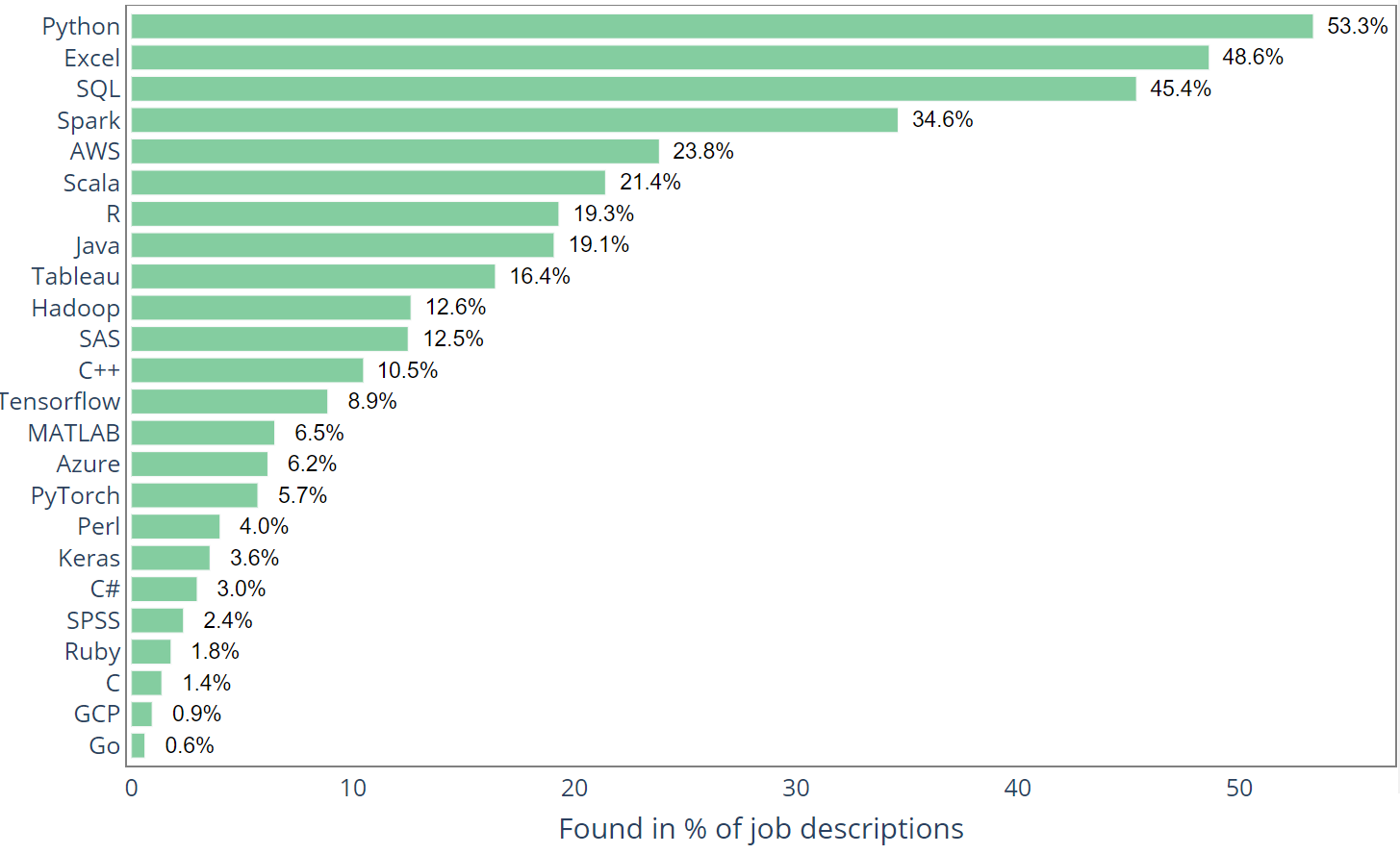 https://medium.com/@chihhsulin/5-500-data-scientist-jobs-report-2020-adefe1d364d3
“Data Scientist” Ofertas de Trabajo (2020)
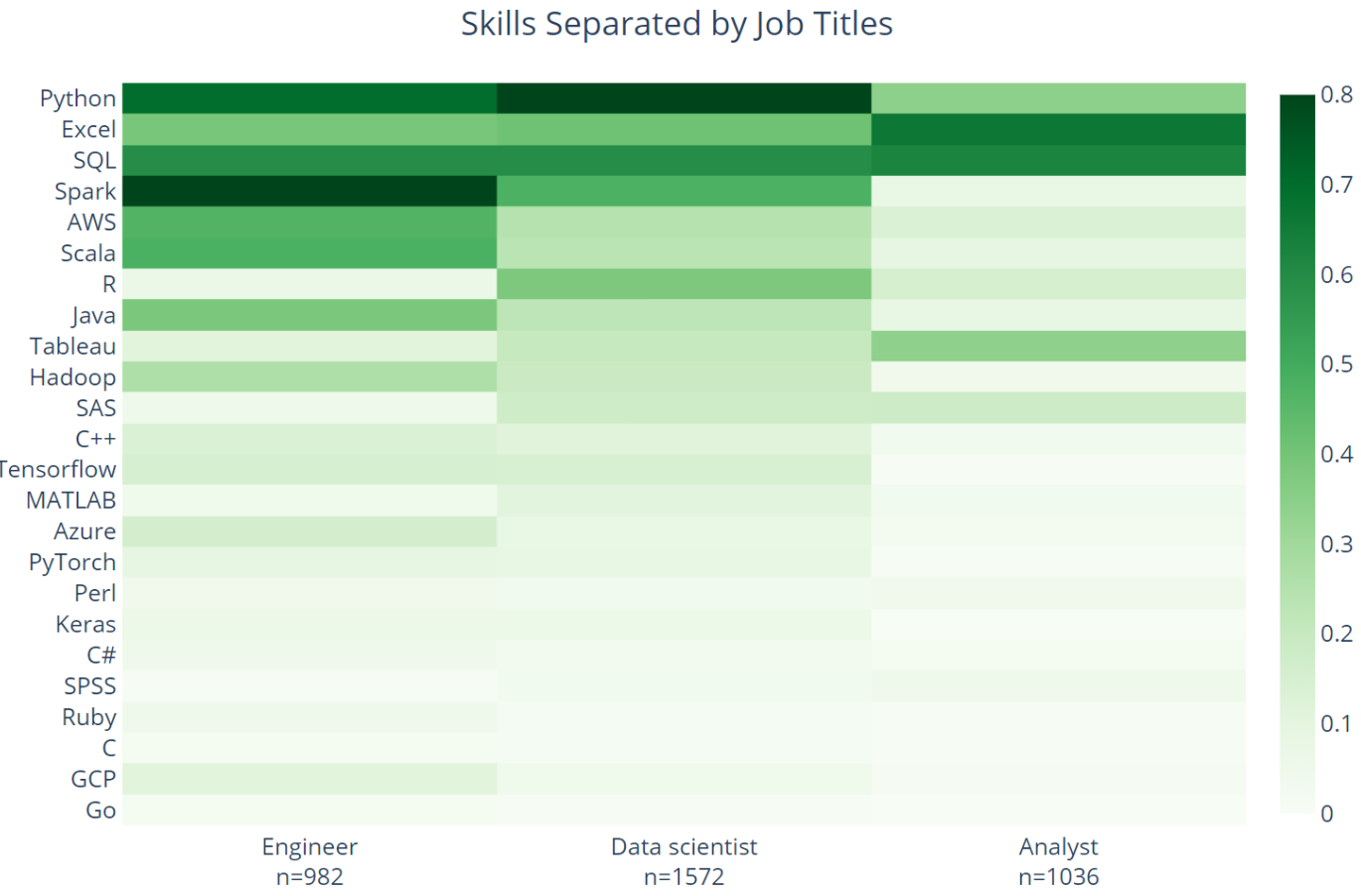 https://medium.com/@chihhsulin/5-500-data-scientist-jobs-report-2020-adefe1d364d3
Resumen de los cursos de datos
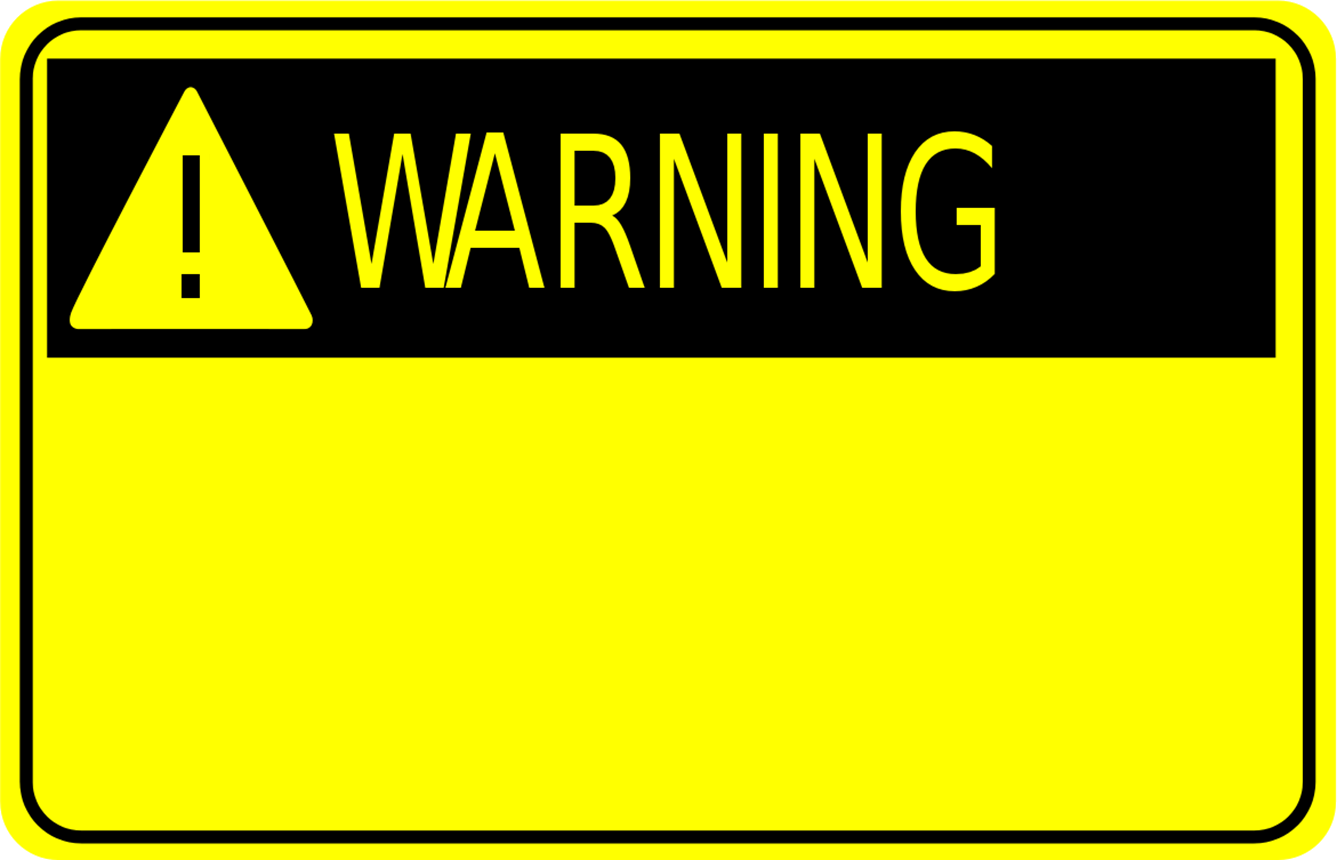 WARNING
¡La información aquí no es oficial!

Puede ser que haya más cursos
He enfocado principalmente en cursos del DCC
Puede ser que los detalles hayan cambiado
No estoy promocionando nada
No sé qué se dicta en los cursos
No soy un experto en algunas áreas
Preparé la clase al último minuto como siempre
Aprendizaje
Minería de Datos
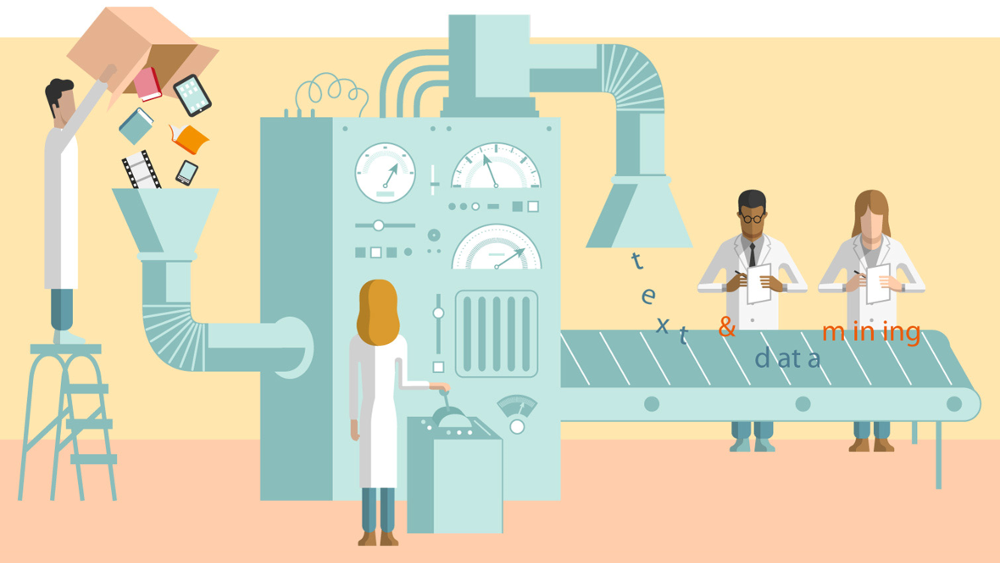 CC5206 [←CC3001 o FI2002]
Introducción a la Minería de Datos
Bárbara Poblete / Felipe Bravo
Otoño y Primavera
CC5509 [←CC3002 y CC3301]
Reconocimiento de Patrones
Mauricio Cerda
Otoño
Aprendizaje Computacional
CC6204 [←CC3301] 
Deep Learning
Jorge Pérez
Primavera
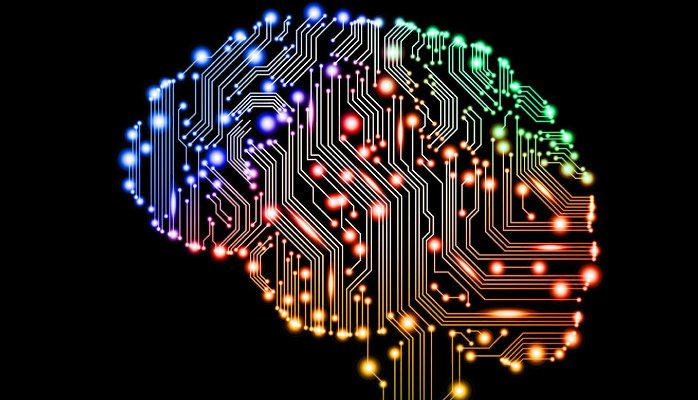 MA5204 [←MA3401 o MA3403]
Aprendizaje de Máquinas
Felipe Tobar
Otoño
CC5114 [←CC3002]
Redes Neuronales y 
Programación Genética
Alexandre Bergel
Primavera
Ciencia de Datos
CC5214 [←CC5206 o EL4106 o IN6531 o MA5204] 
Proyecto de Ciencia de Datos
José Miguel Herrara, 
Jazmine Maldonado
Otoño
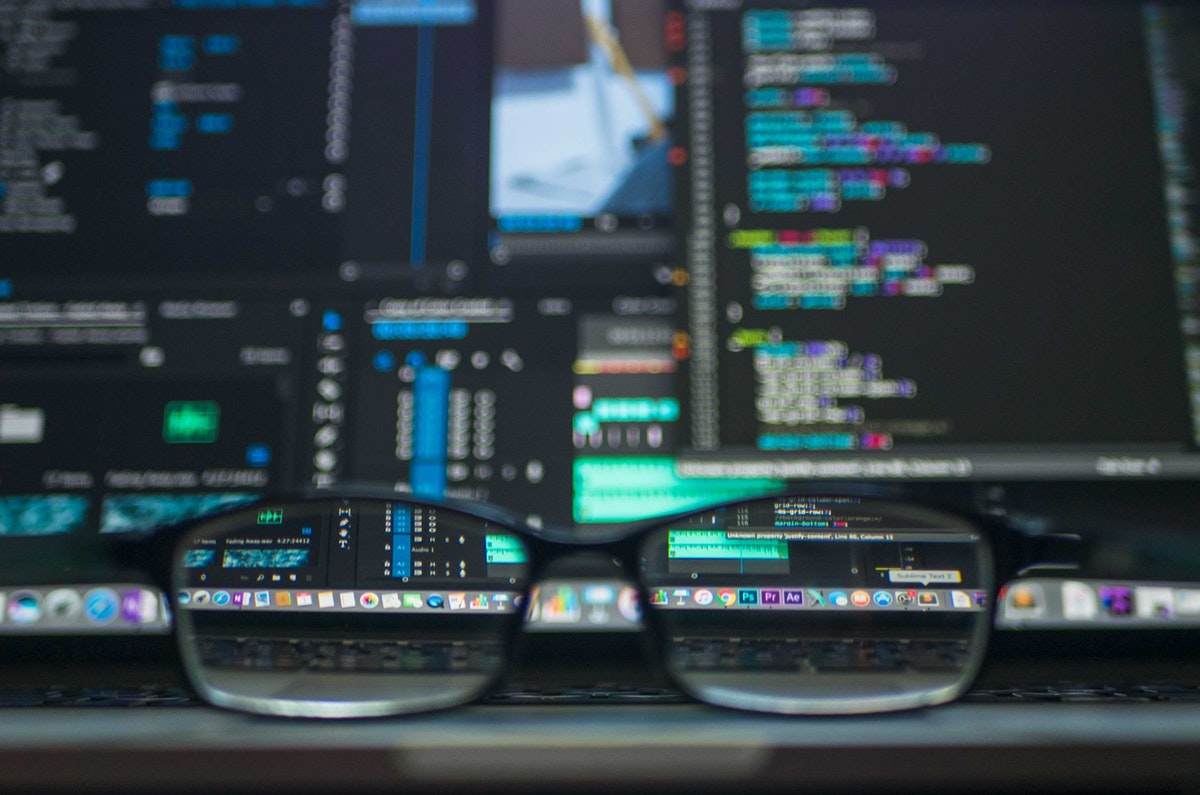 Escalabilidad / eficiencia
Procesamiento Masivo de Datos
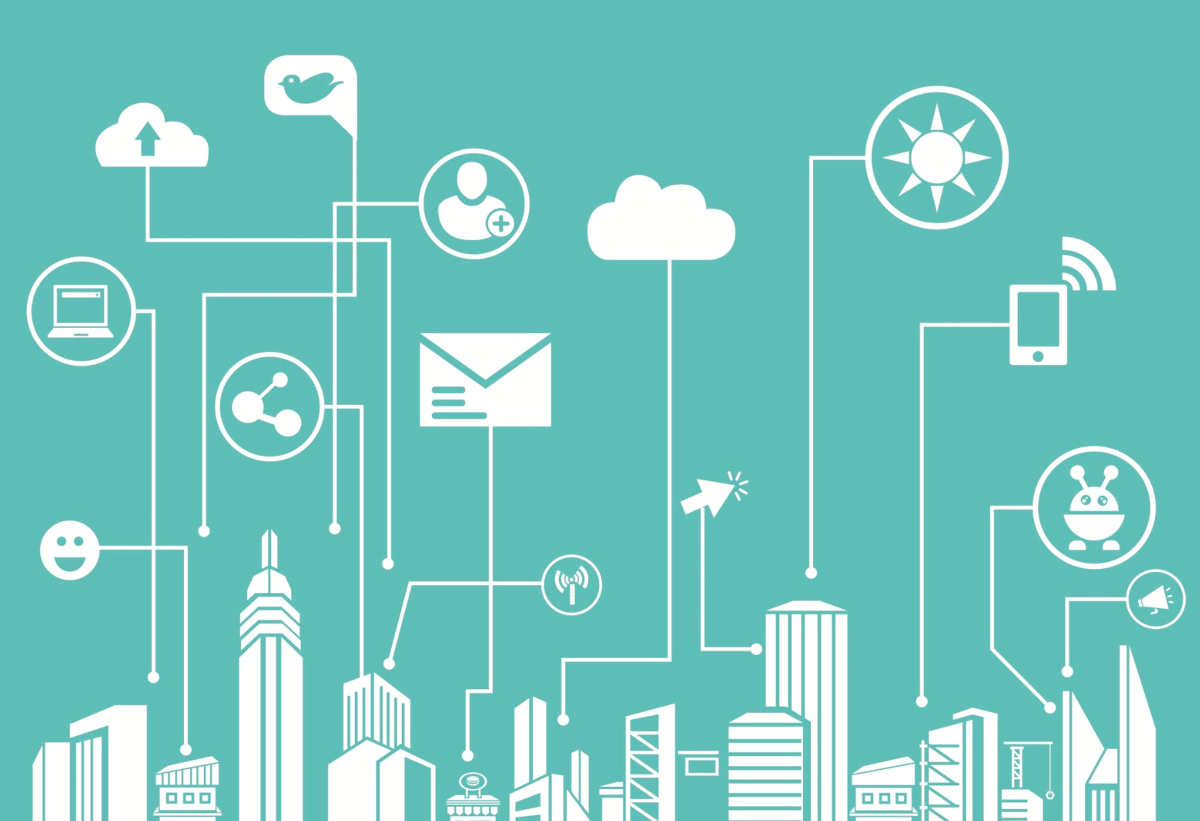 CC5212 [←CC3201]
Procesamiento Masivo de Datos
Aidan Hogan
Otoño
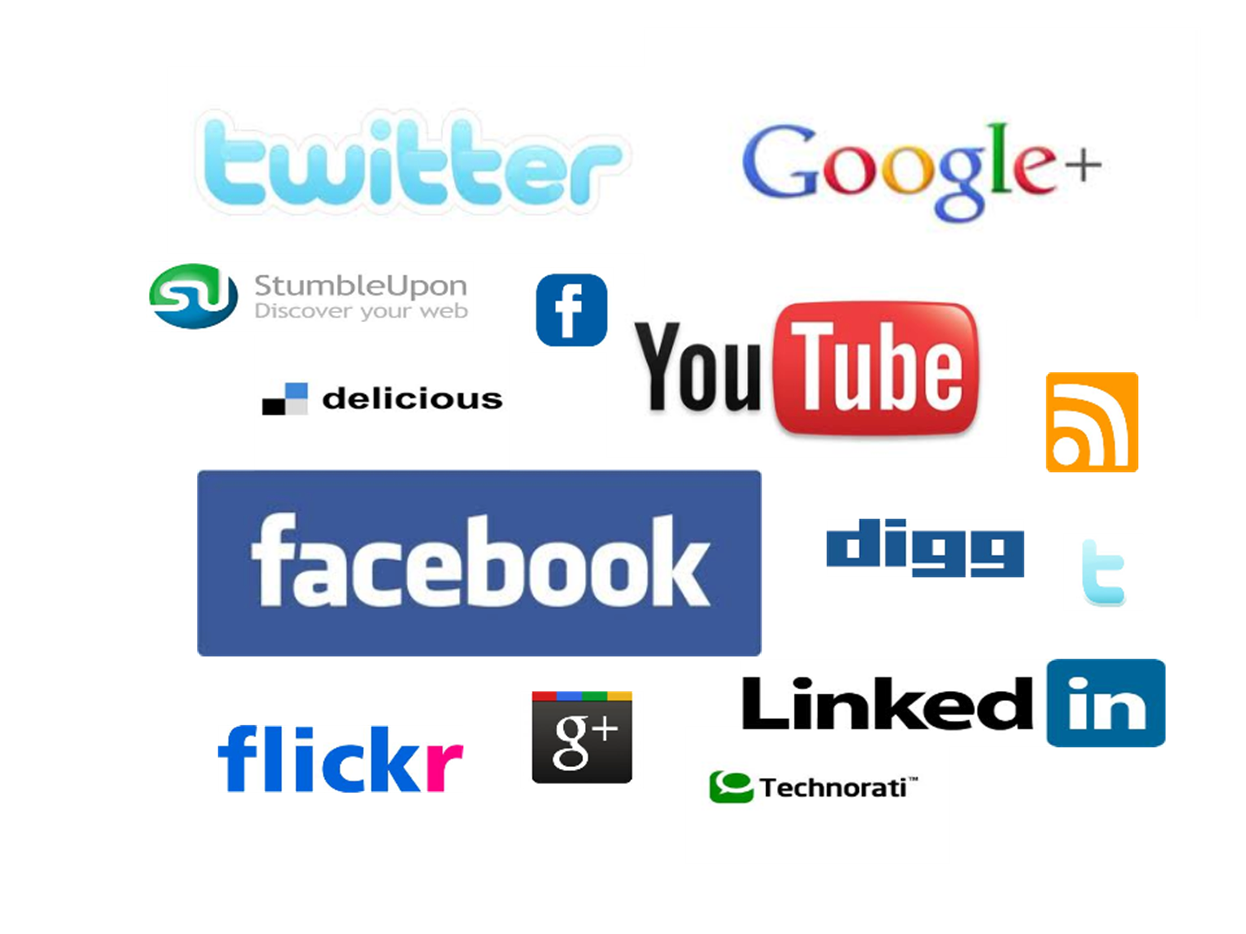 Sistemas Distribuidos
CC5304 [←(CC3201 o CC42A) y (CC4302 o CC41B)]
Arquitectura de Sistemas de Alta Disponibilidad
Cesar Guerrero
Otoño y Primavera
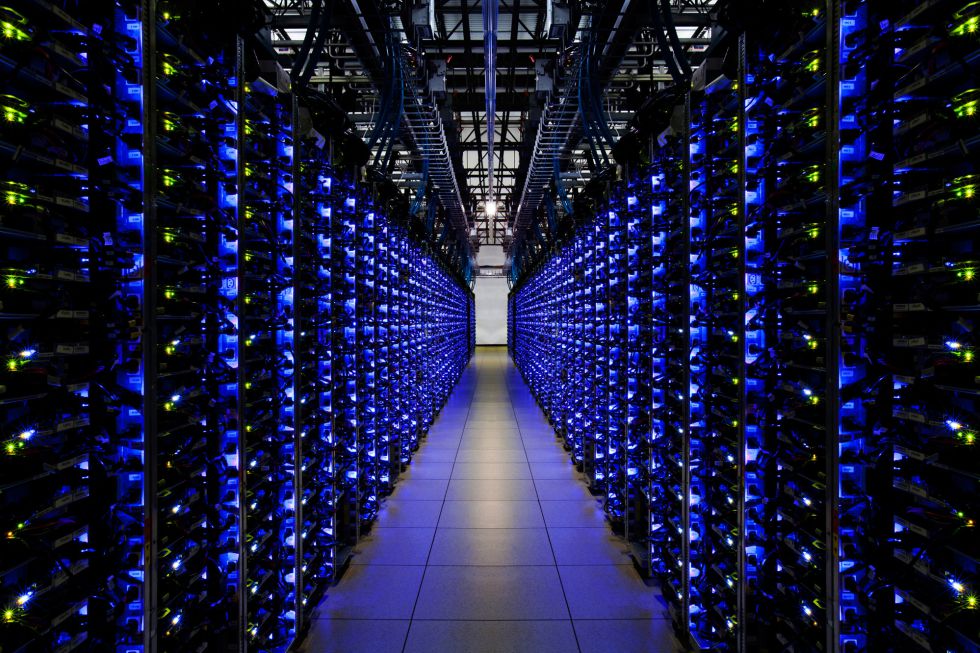 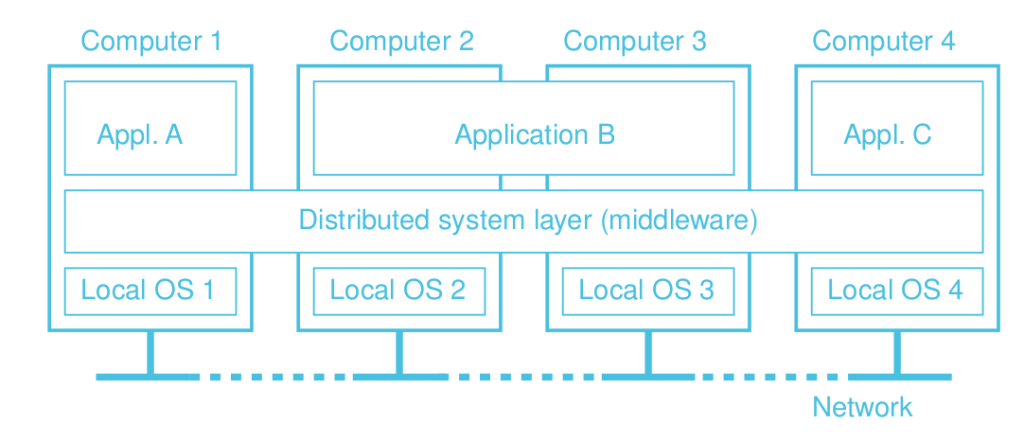 Estructuras de Datos Comprimidas
CC7320 [←CC4102]
Estructuras de Datos Comprimidas
Gonzalo Navarro
Otoño
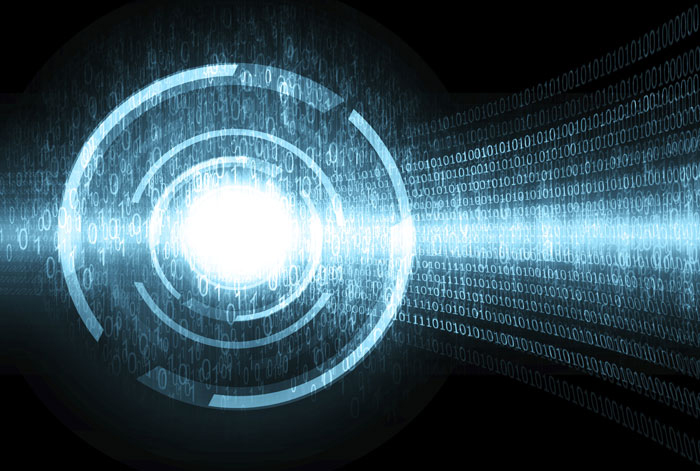 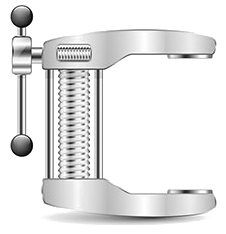 Computación en GPU
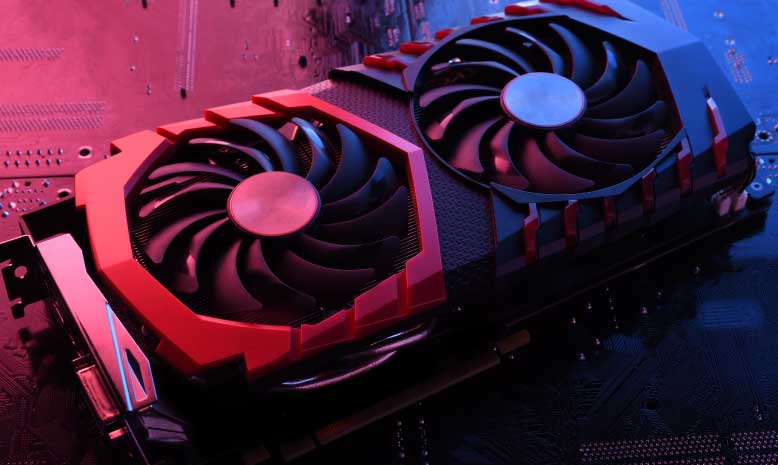 CC7515 [←CC3301, CC3501]
Computación en GPU
Nancy Hitschfeld
Otoño
Texto/Lenguaje natural
Procesamiento de Lenguaje Natural
CC6205 [←CC3001 o MA3403]
Procesamiento de Lenguaje Natural
Felipe Bravo
Primavera
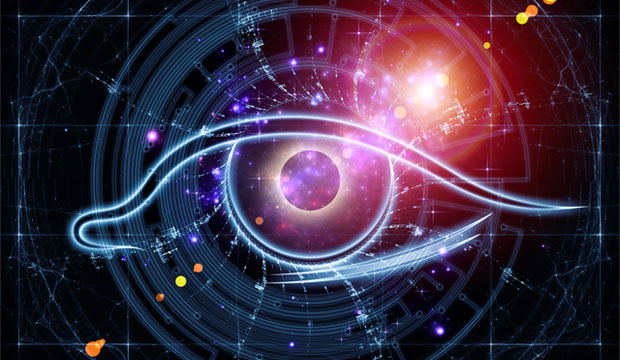 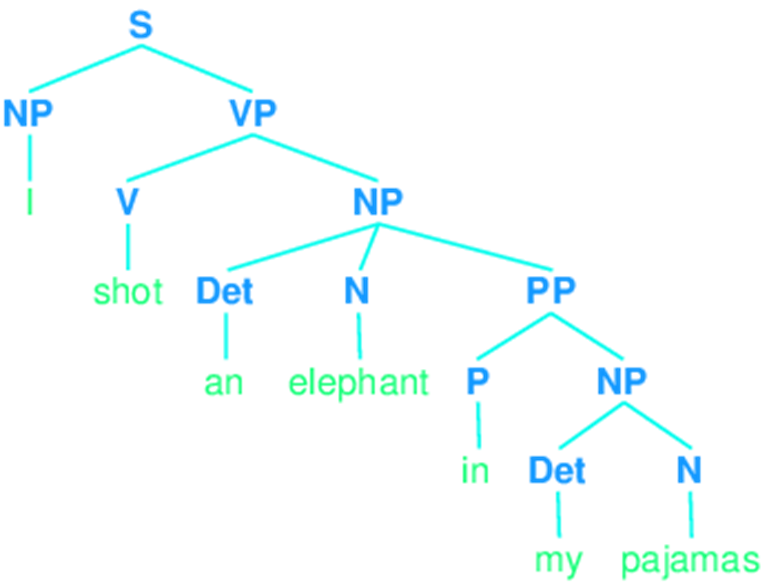 Lógica
Métodos Lógicos
CC5102 [←CC3101]
Métodos Lógicos en 
Ciencias de la Computación
Pablo Barceló
Primavera [2017]
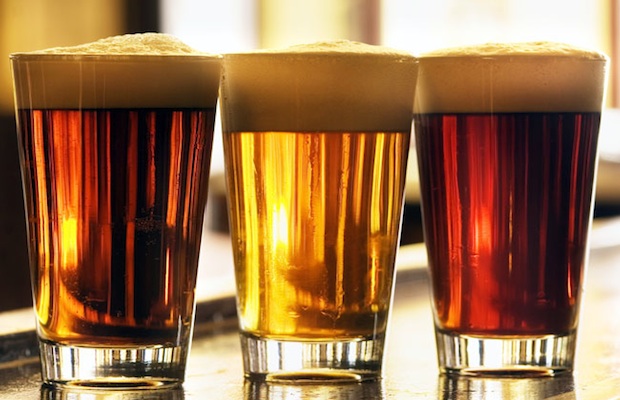 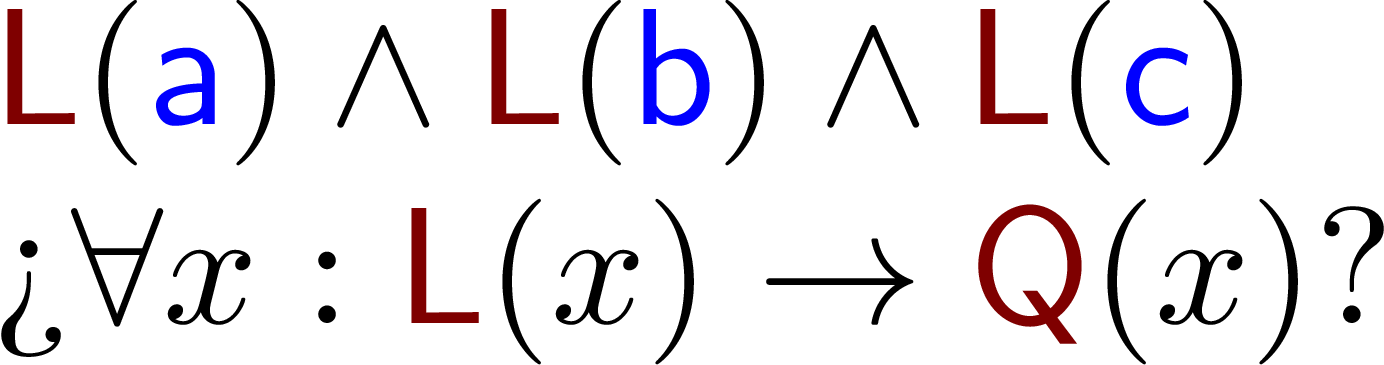 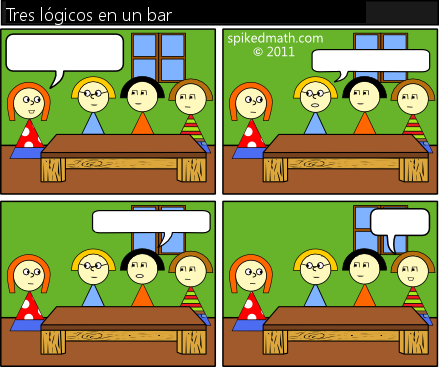 ¿QUIEREN  TODOS UDS. UNA CERVEZA?
NO SÉ.
NO SÉ.
¡SÍ!
Teoría de Bases de Datos
CC5207
Teoría de Bases de Datos
Jorge Pérez
???
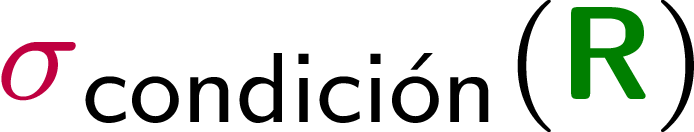 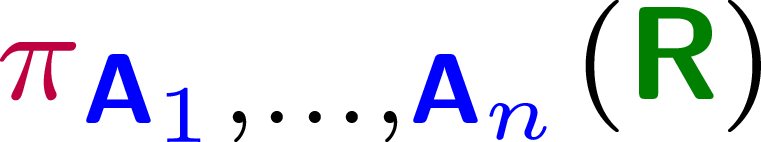 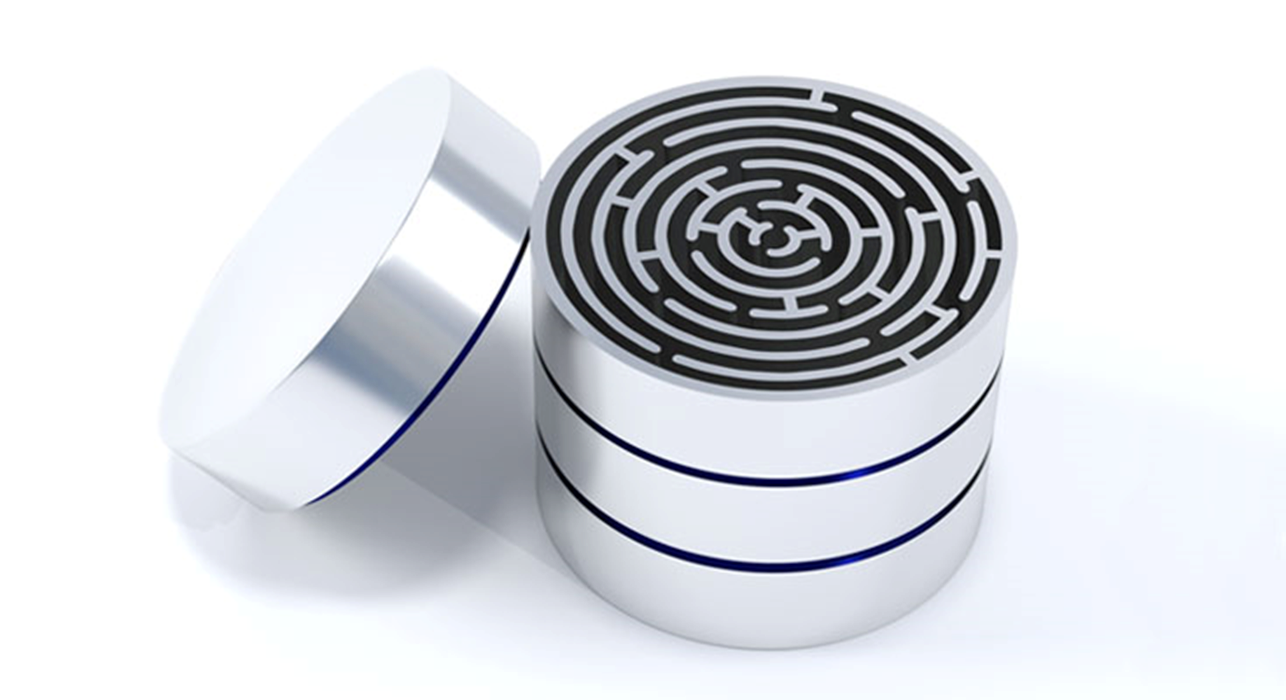 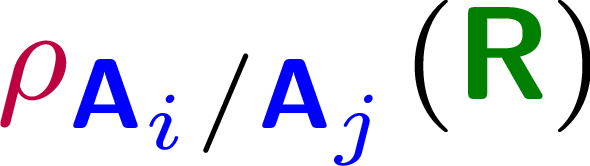 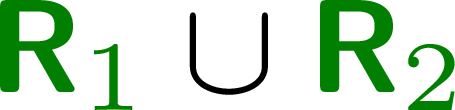 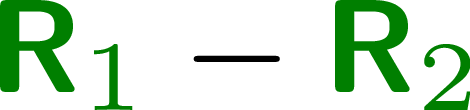 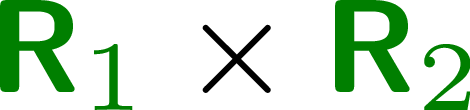 Multimedia
Imágenes, Videos, Audio ...
CC5213 [←CC4102 o CC5206 o EL4106]
Recuperación de Información Multimedia
Juan Manuel Barrios
Otoño y Primavera
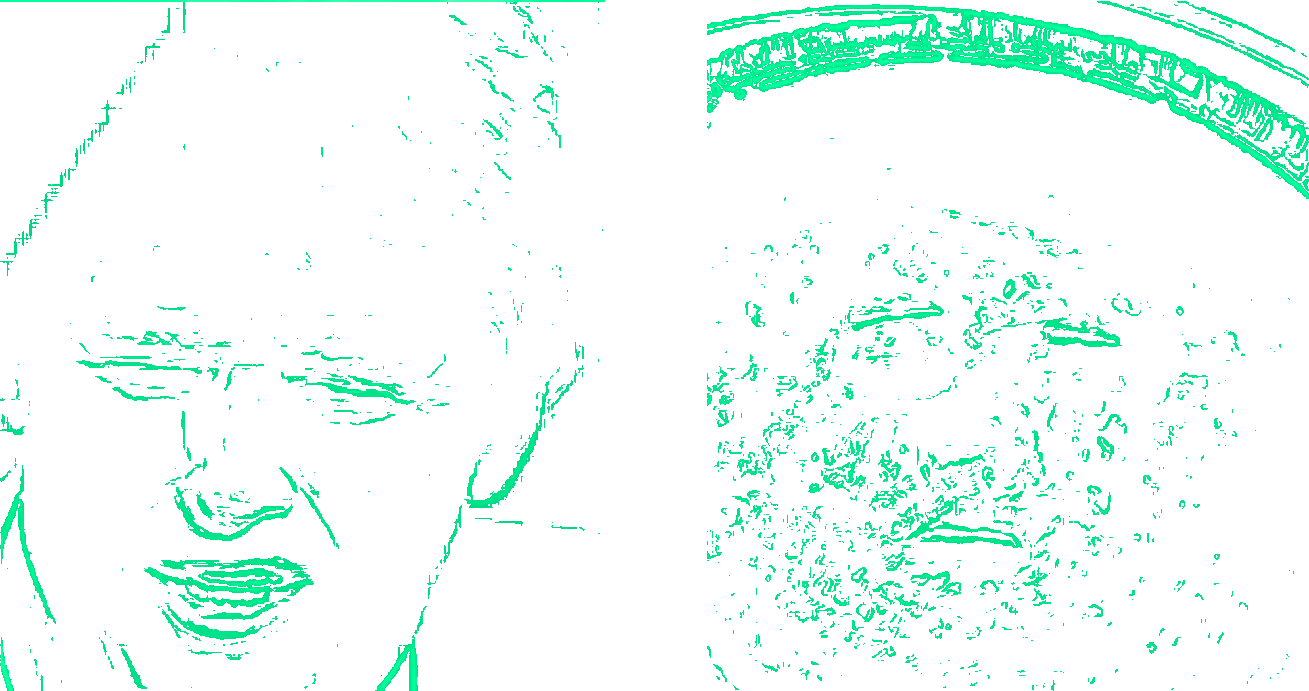 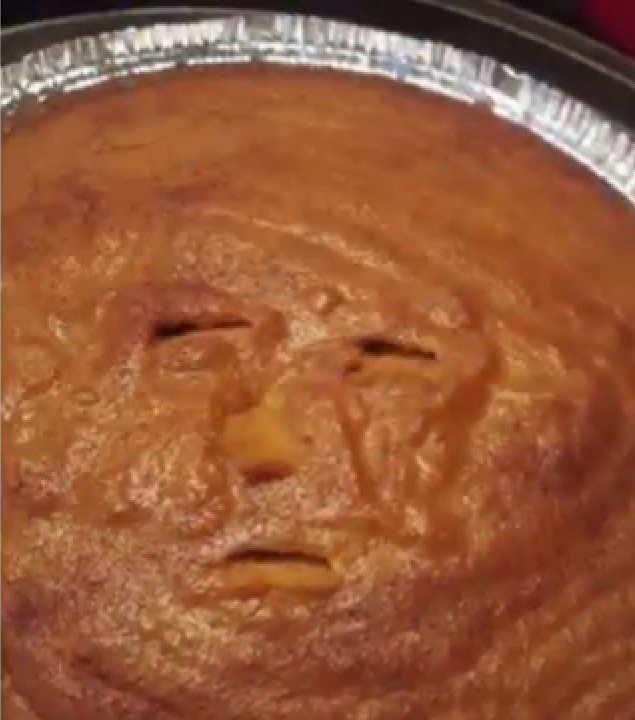 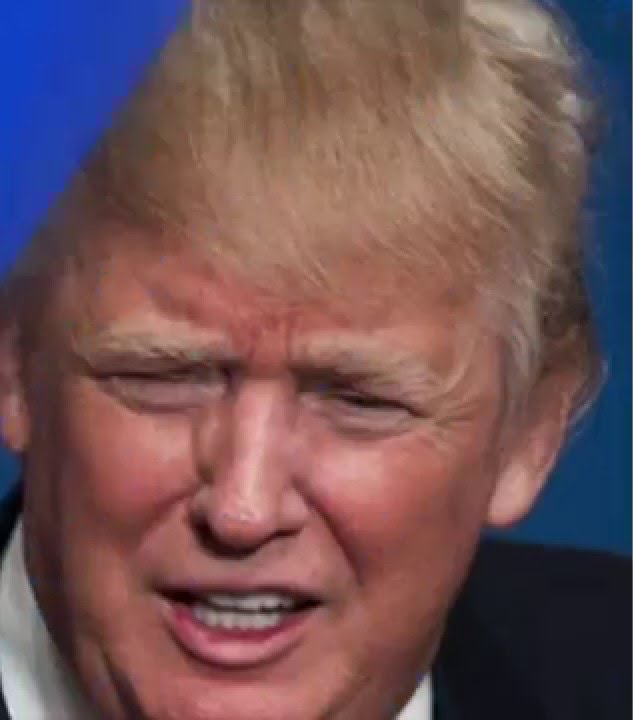 CC5201 [←CC3201]
Bases de Datos Multimedia
Iván Sipiran
Otoño y Primavera
CC7221 [←CC3001, CC5114 o CC5206 o CC6204 o CC5509 o …]
Reconocimiento Visual con Deep Learning
Iván Sipiran
Otoño
Visualización
Visualización de Información
CC5208 [←CC3201]
Visualización de Información
Benjamín Bustos
Otoño
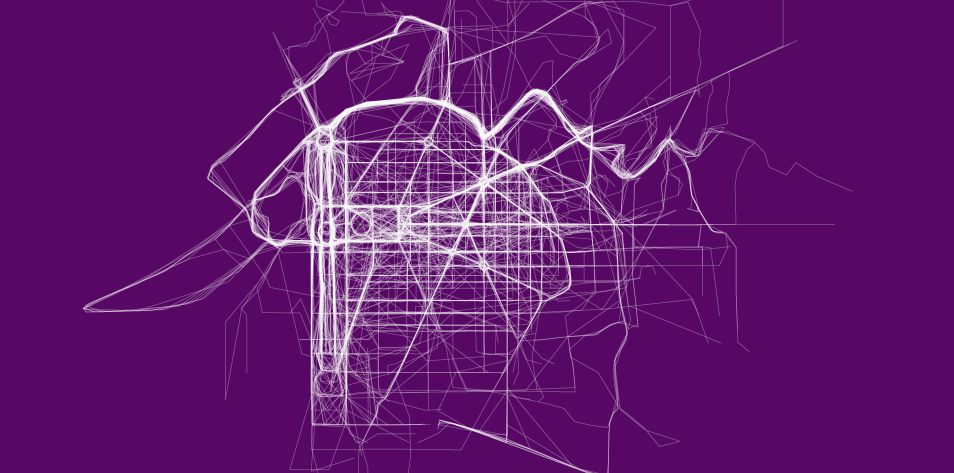 Seguridad
Seguridad de Datos
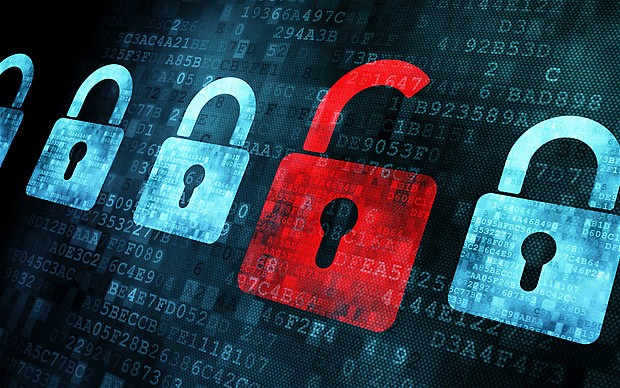 CC5301 [←CC3001 y CC3102 y MA3403]
Introducción a la Criptografía Moderna
Alejandro Hevia
Otoño
La Web
Desarrollo de Aplicaciones Web
CC5002 [←CC10A y CC30A y CC3001]
Desarrollo de Aplicaciones Web
José Urzúa
Otoño
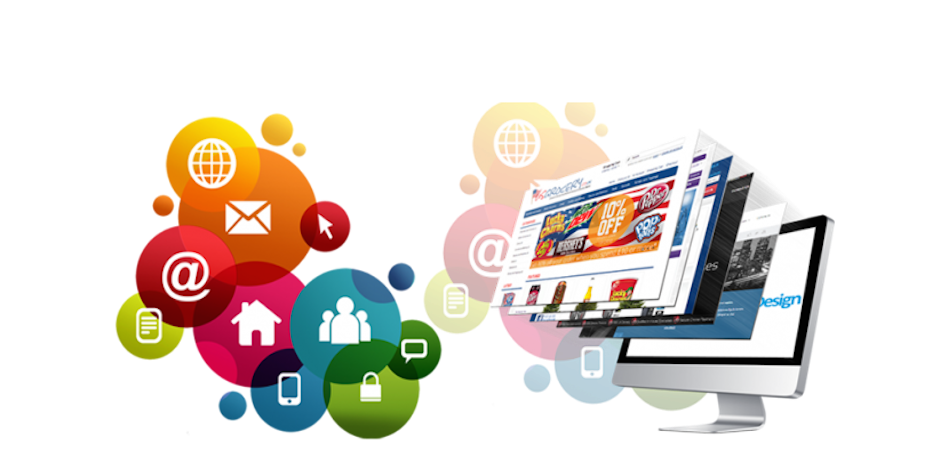 Recuperación de Información
CC5203
Recuperación de Información
???
???
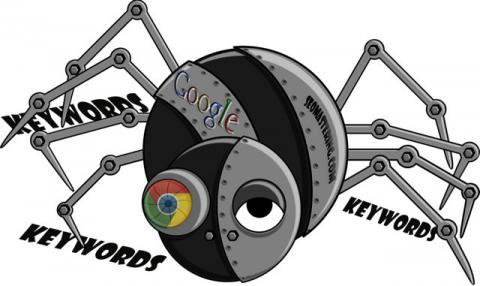 La Web de Datos
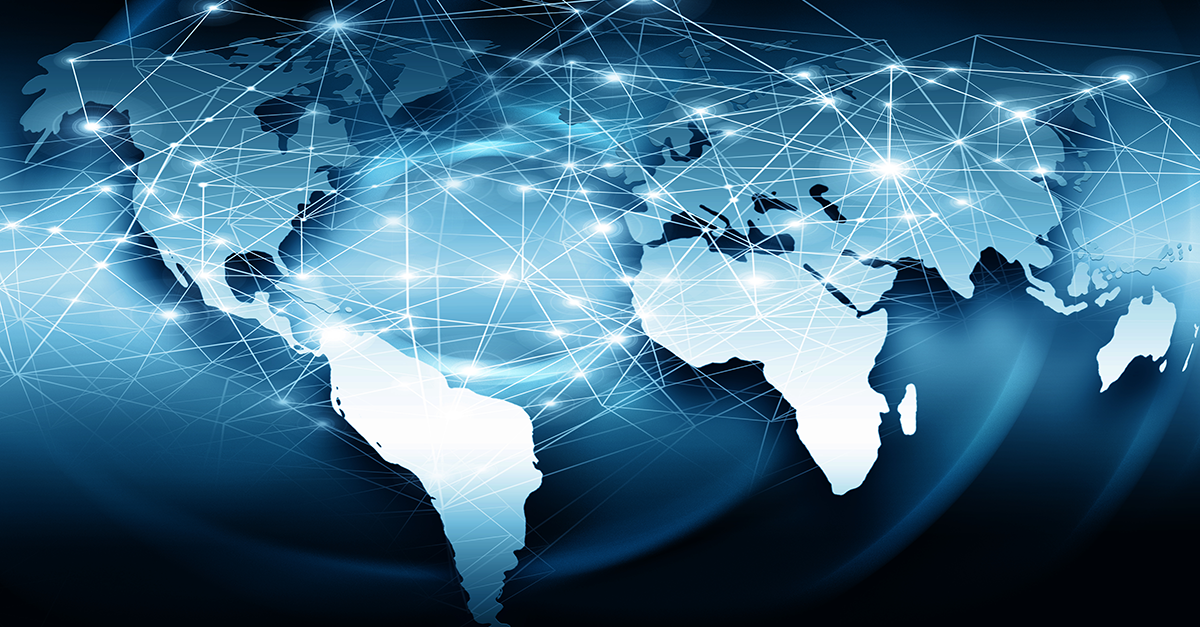 CC7220 [←CC3201]
La Web de Datos
Aidan Hogan
Primavera
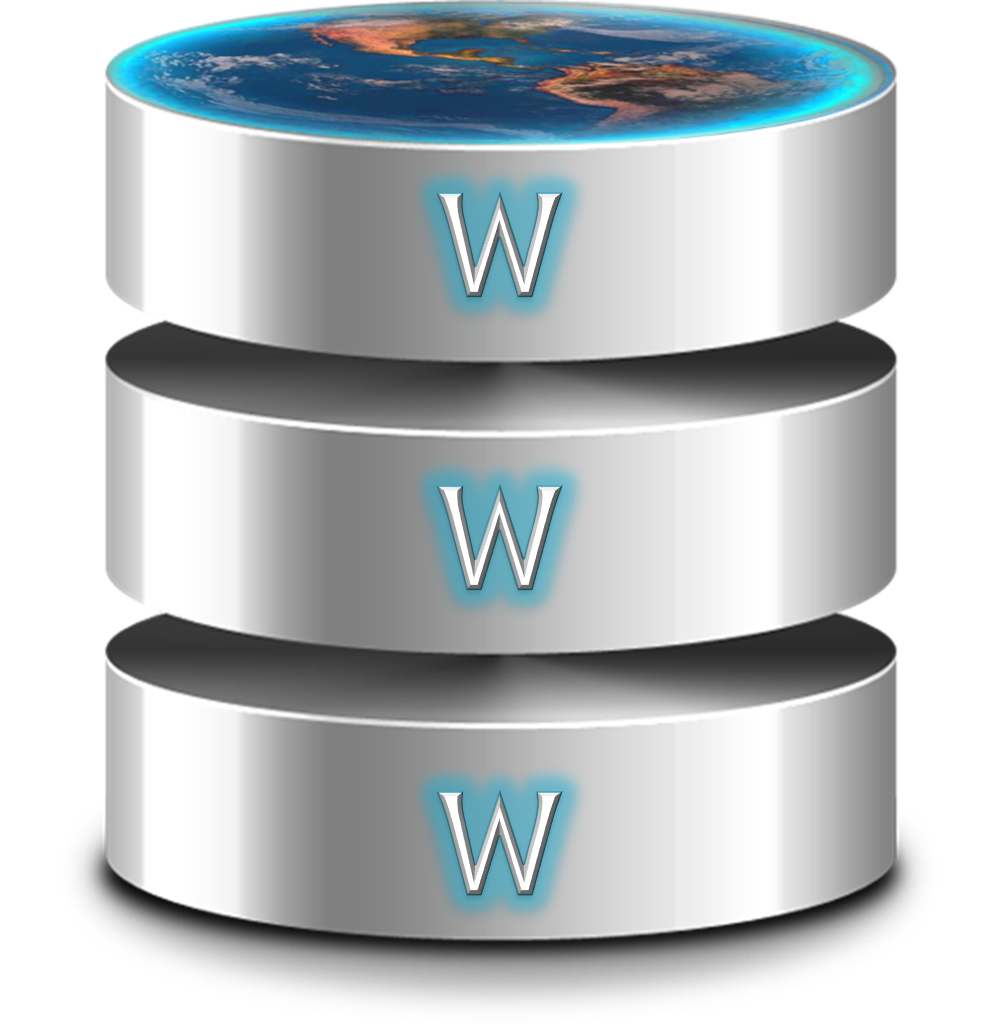 Dominios Específicos
Análisis de Negocio (Business Analytics)
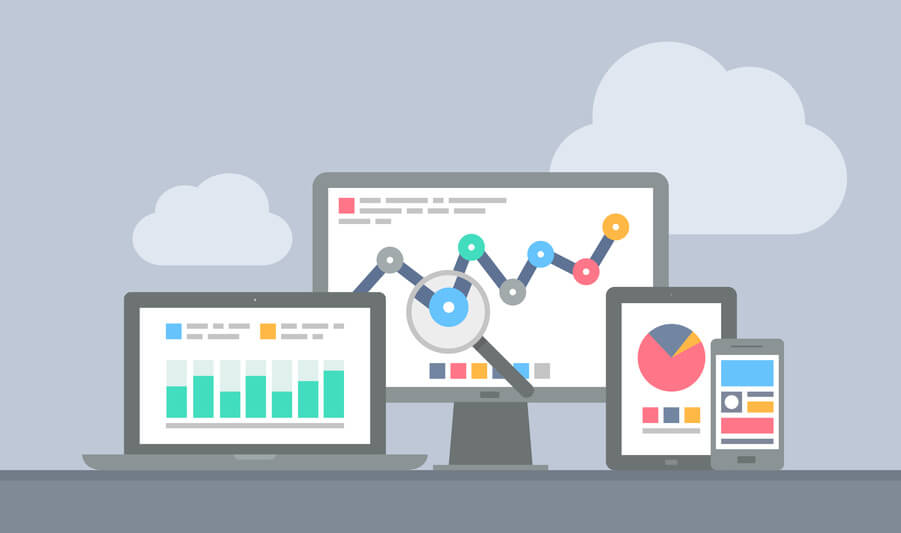 CC5615 [←CC3201]
Business Analytics
Hugo Mora
Primavera
Astroinformática
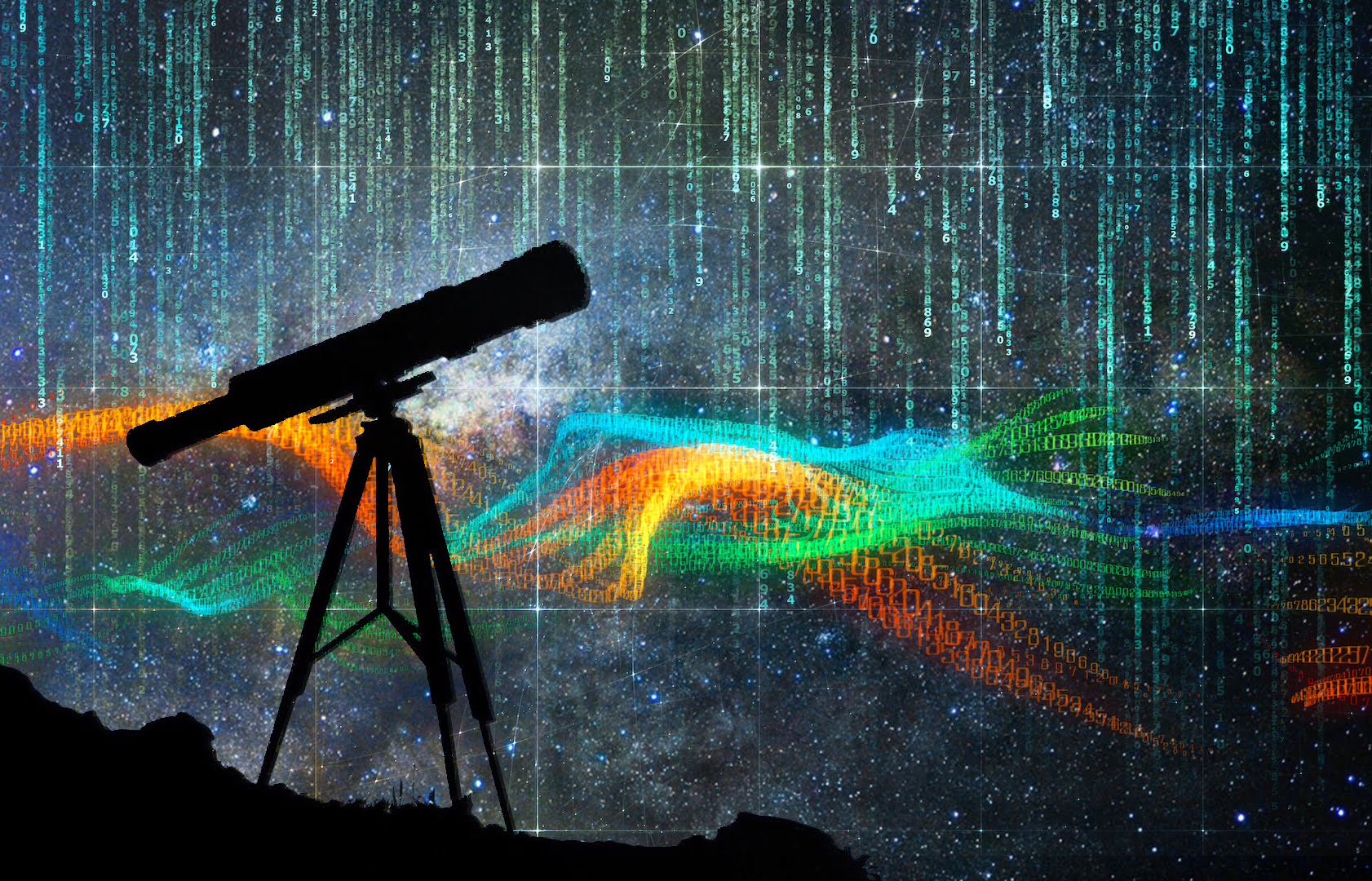 AS4501 [←FI3104,MA3403,FI2003,FI2002]
Astroinformática
Francisco Förster
Juan Carlos Maureira
Patricio Rojo
Primavera
Informática Médica
CC5701 [←CC3201 o CC42A]
Informática Médica
Sandra De la Fuente
Otoño
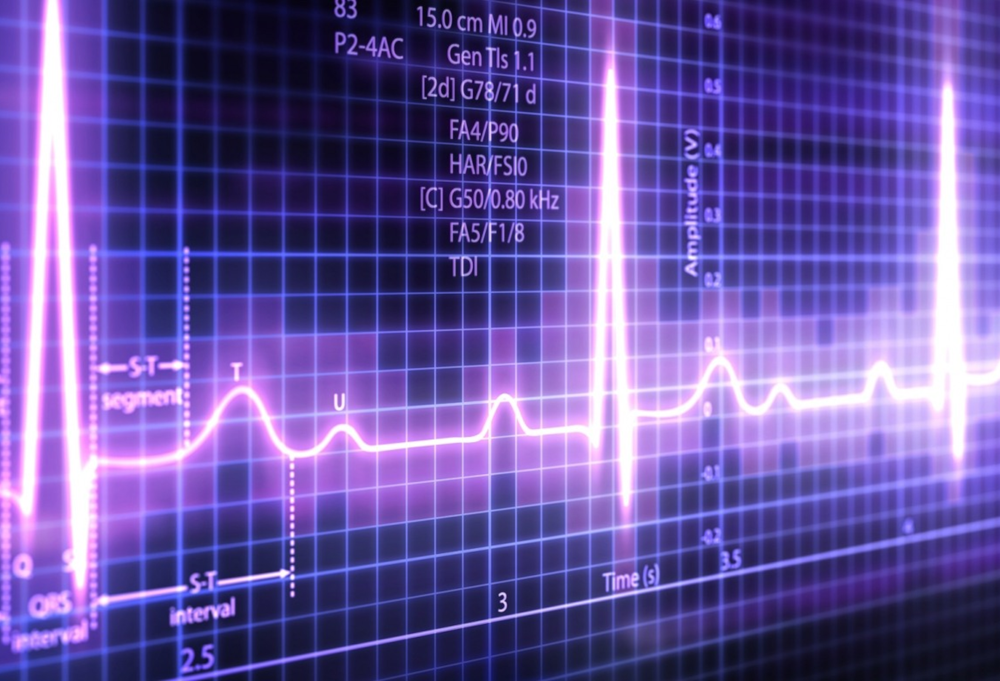 Magíster en Ciencias de los Datos
Magíster en Ciencia de Datos
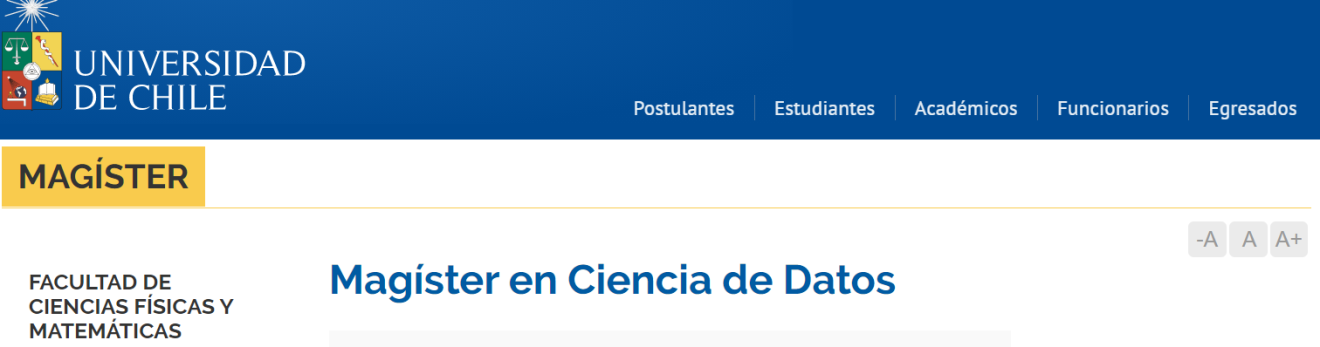 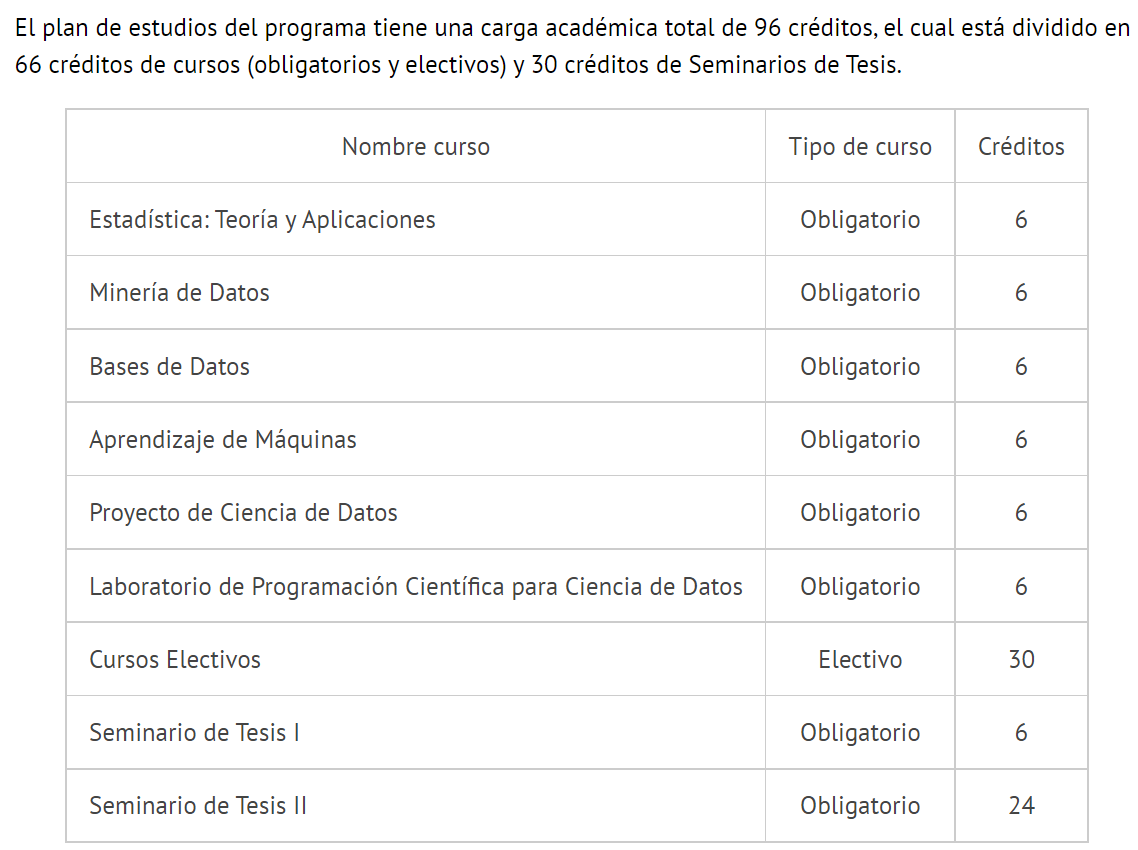 https://www.uchile.cl/postgrados/176028/ciencia-de-datos
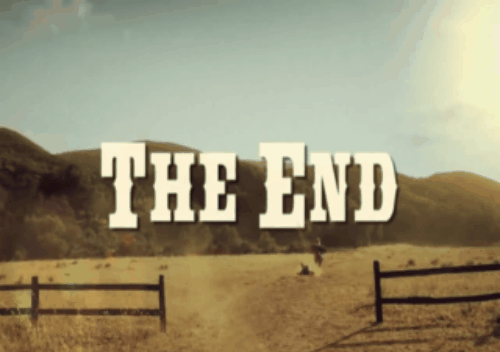 Preguntas?
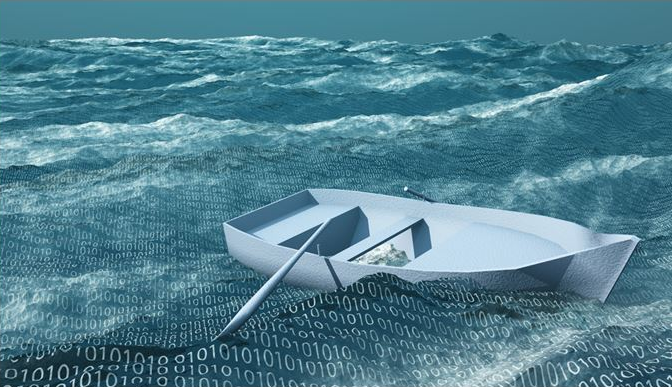 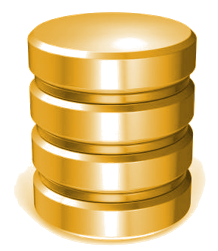